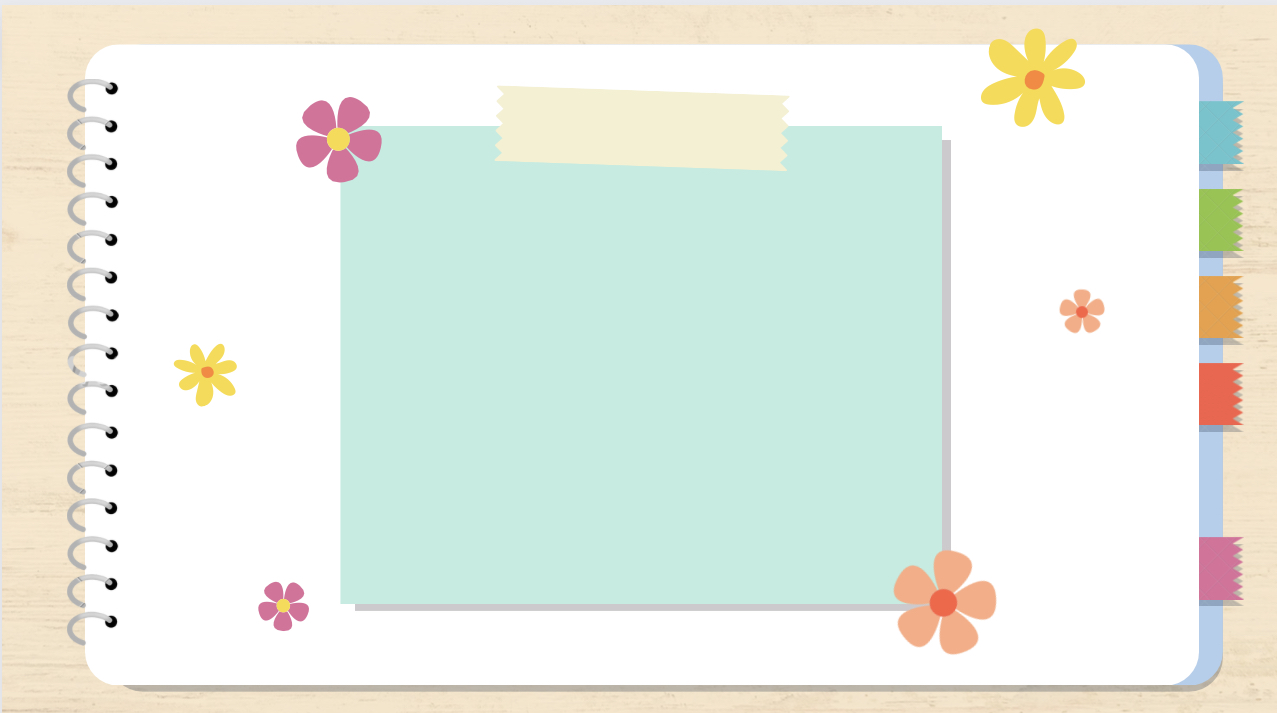 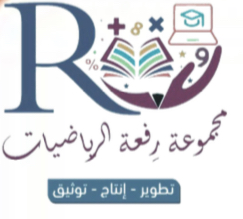 الفصل ٨ - ٢ الاشكال الثنائية الأبعاد
أ/ فاطمة جبران
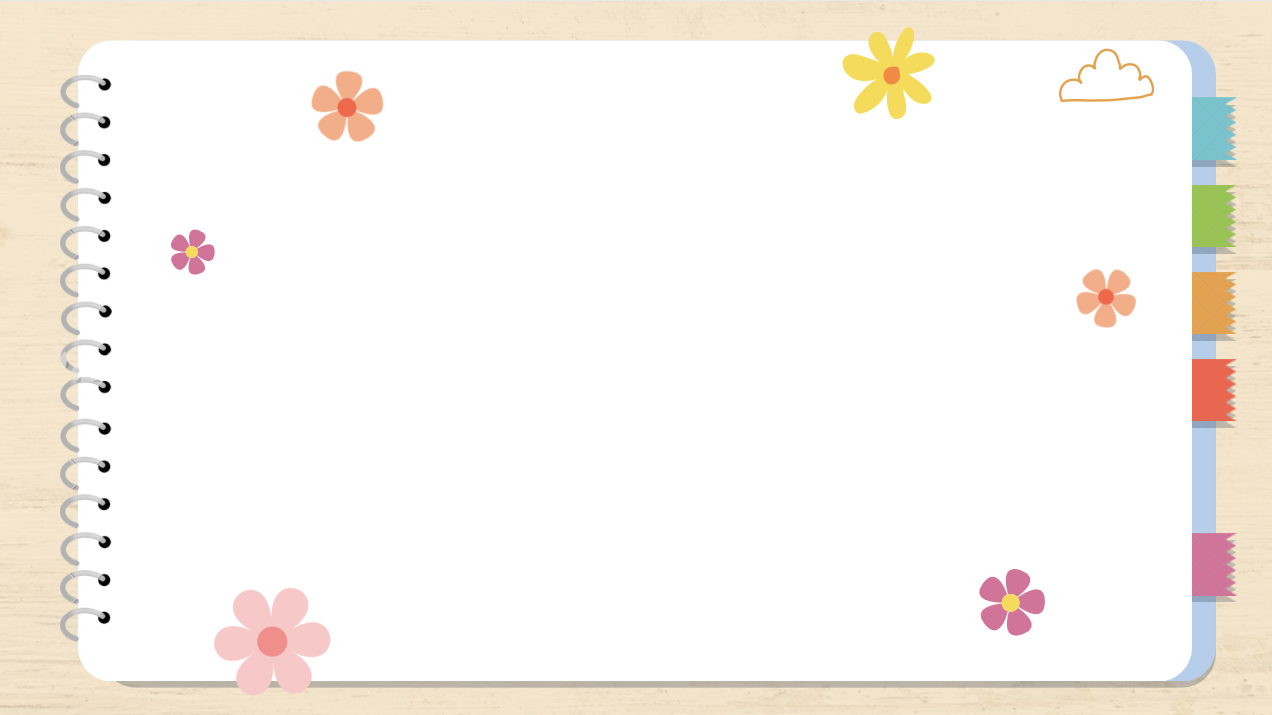 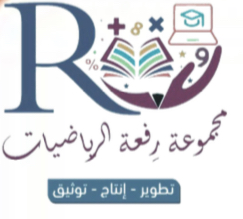 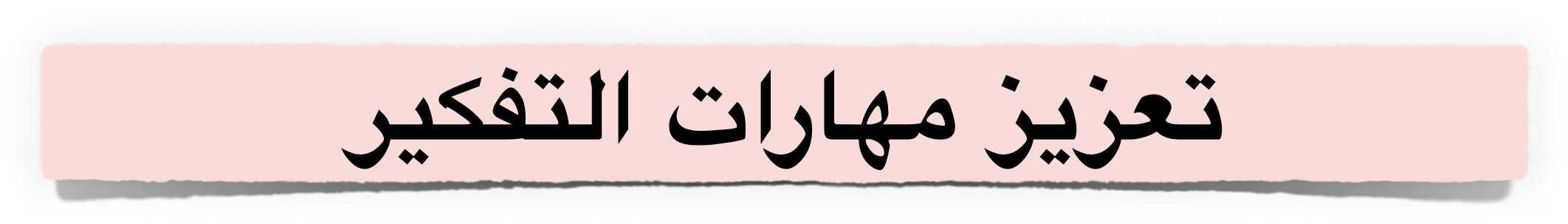 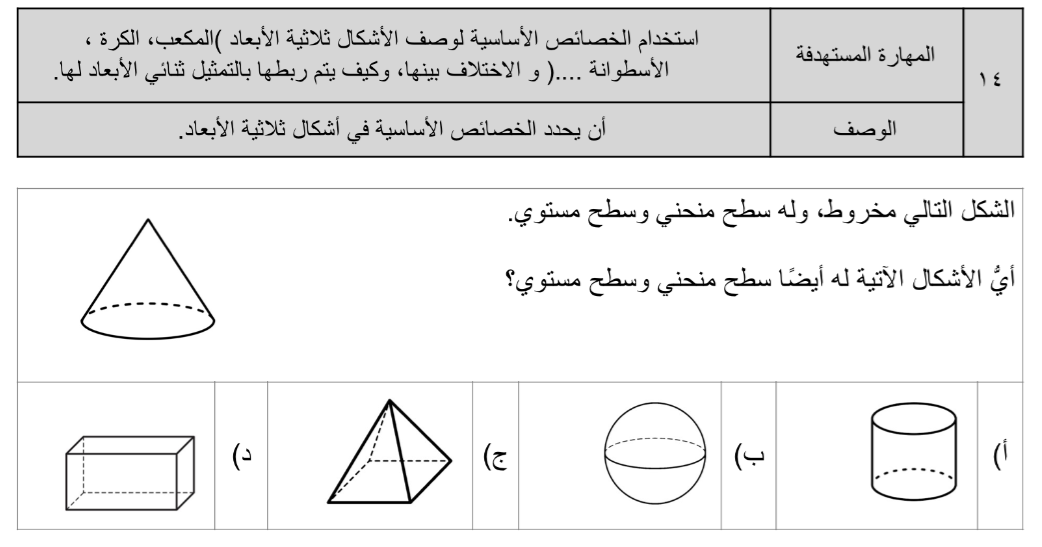 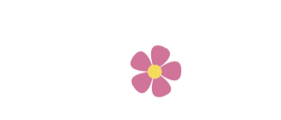 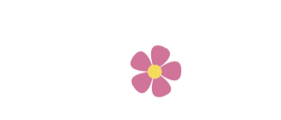 أ/ فاطمة جبران
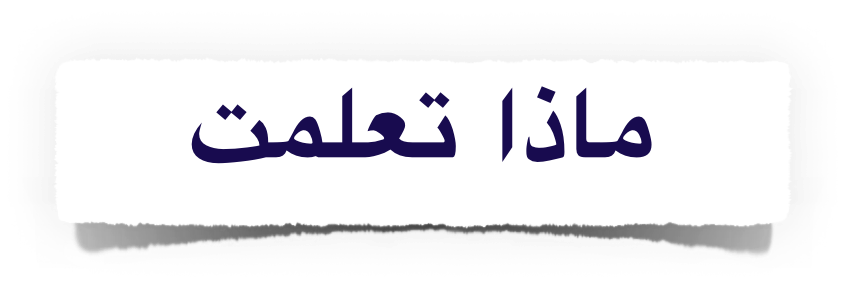 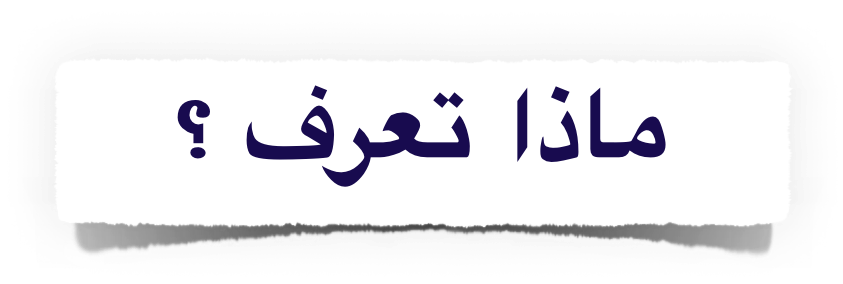 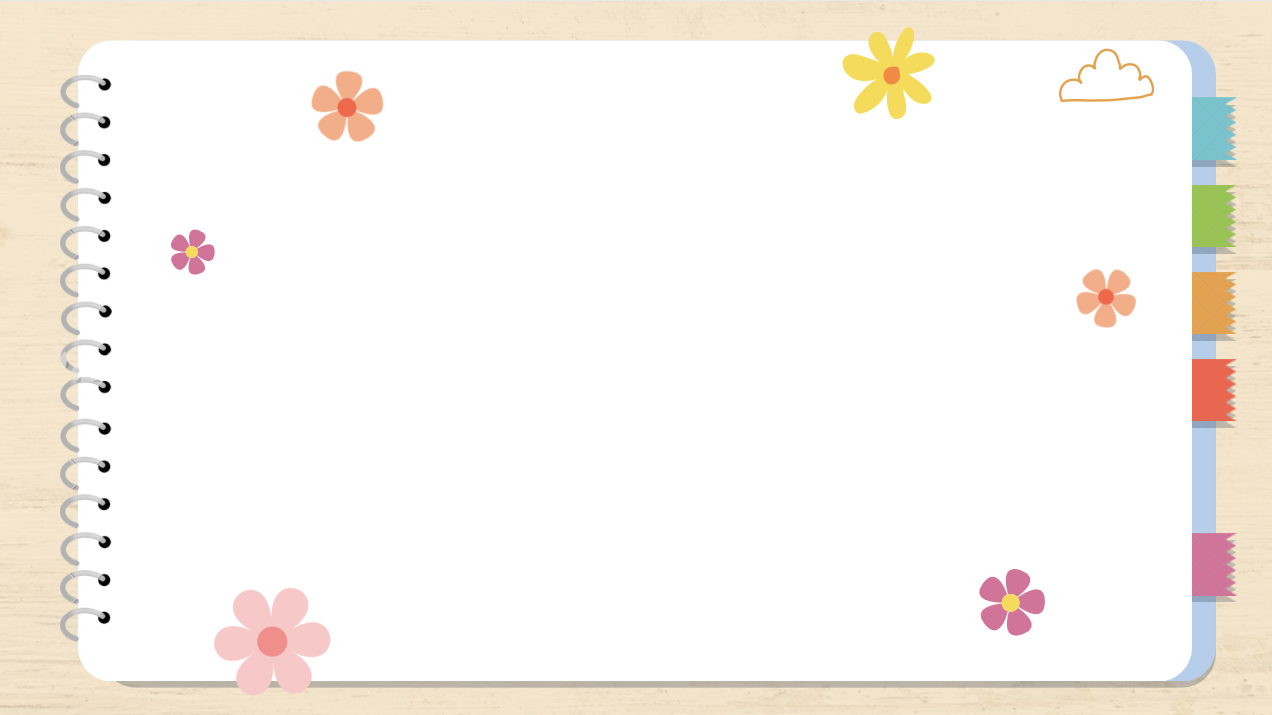 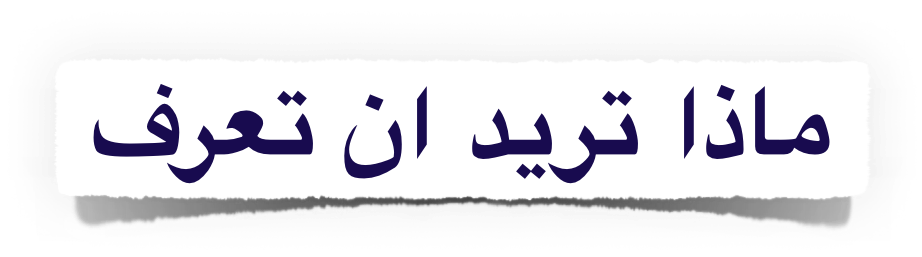 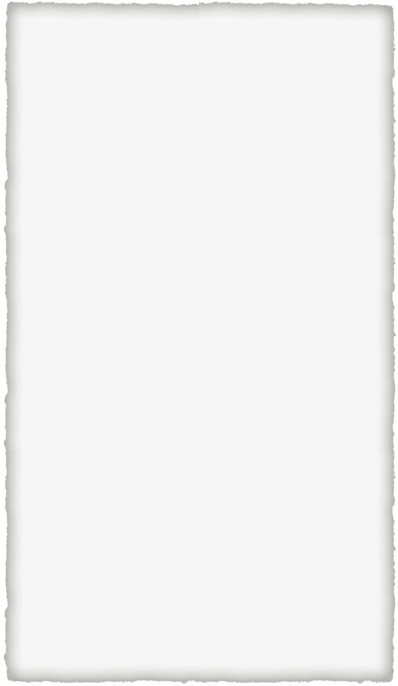 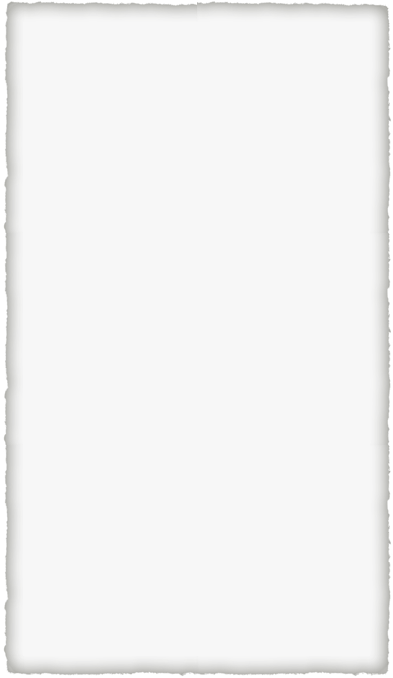 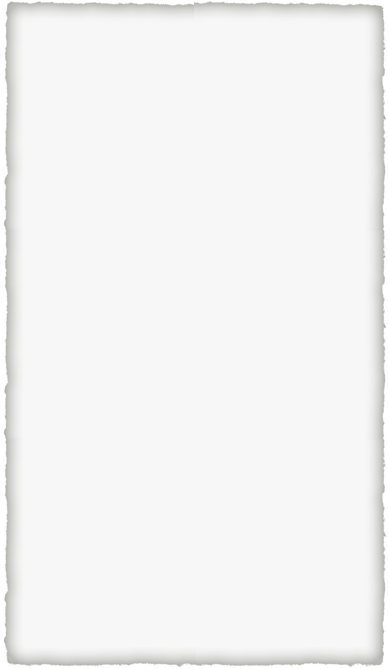 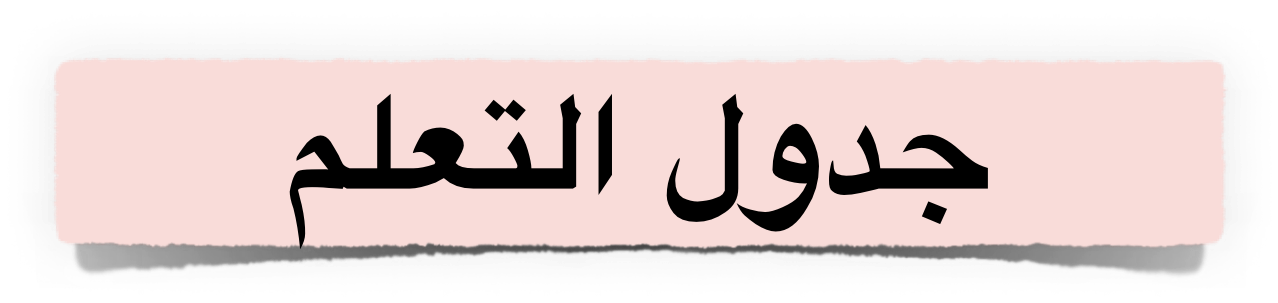 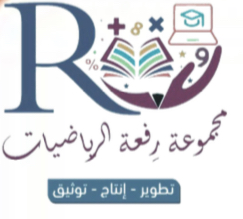 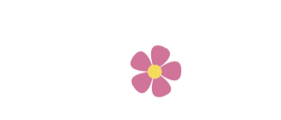 أ/ فاطمة جبران
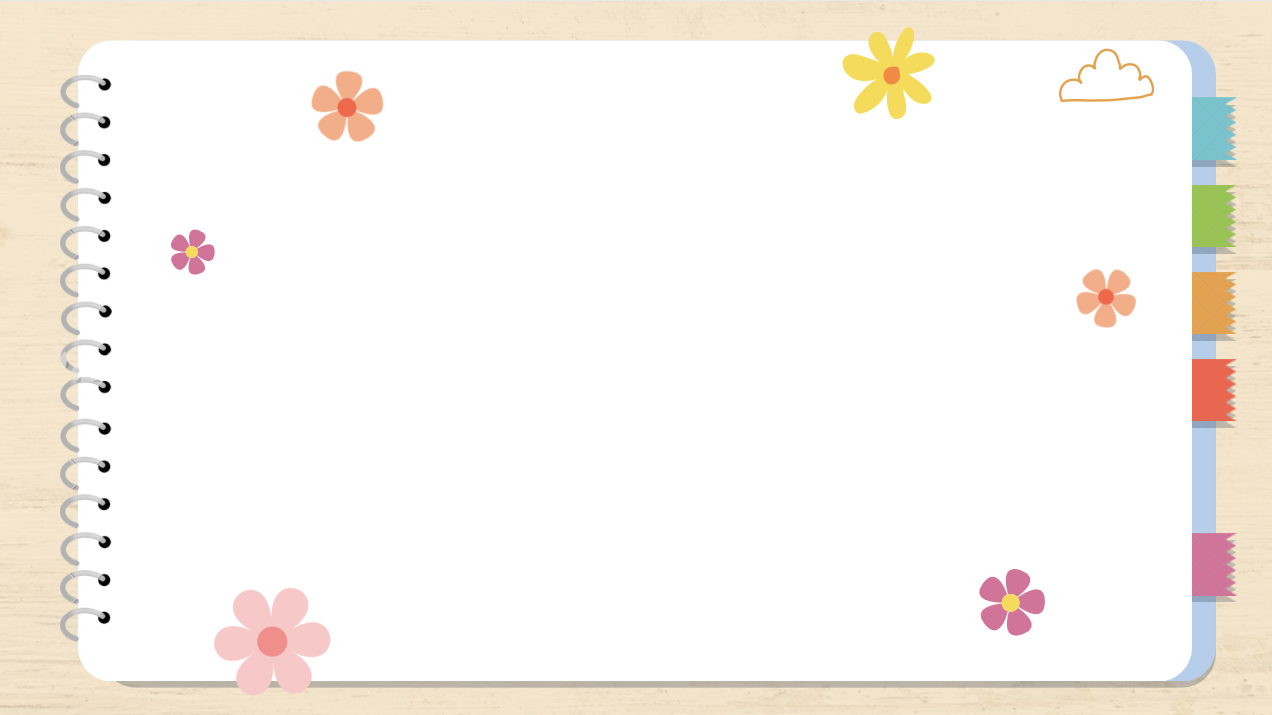 الفصل ٨ - ٢ الاشكال الثنائية الأبعاد
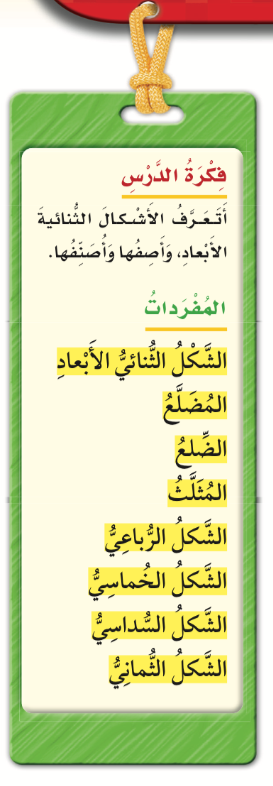 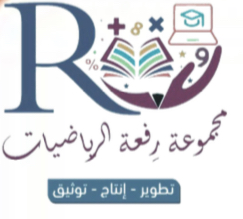 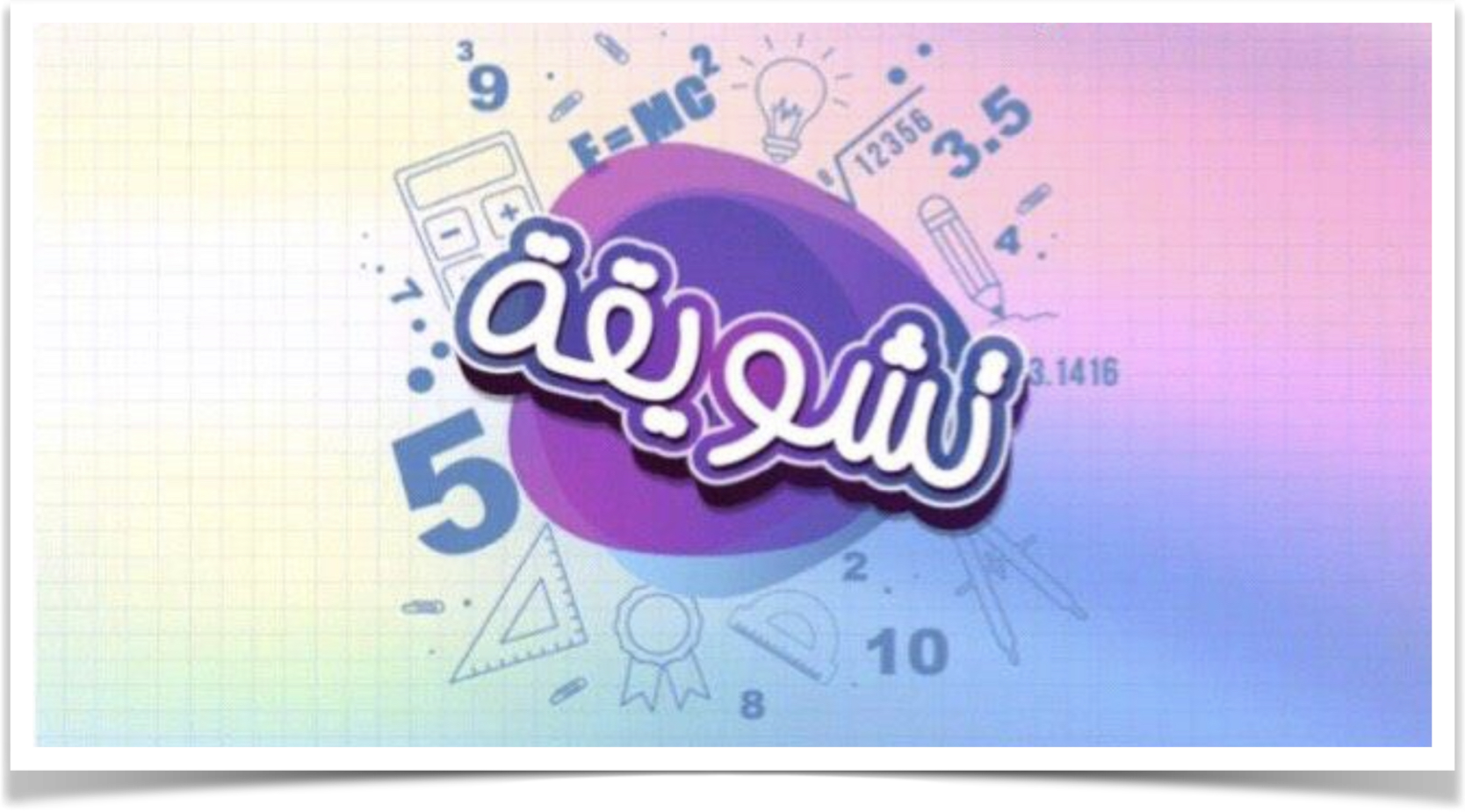 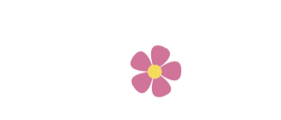 أ/ فاطمة جبران
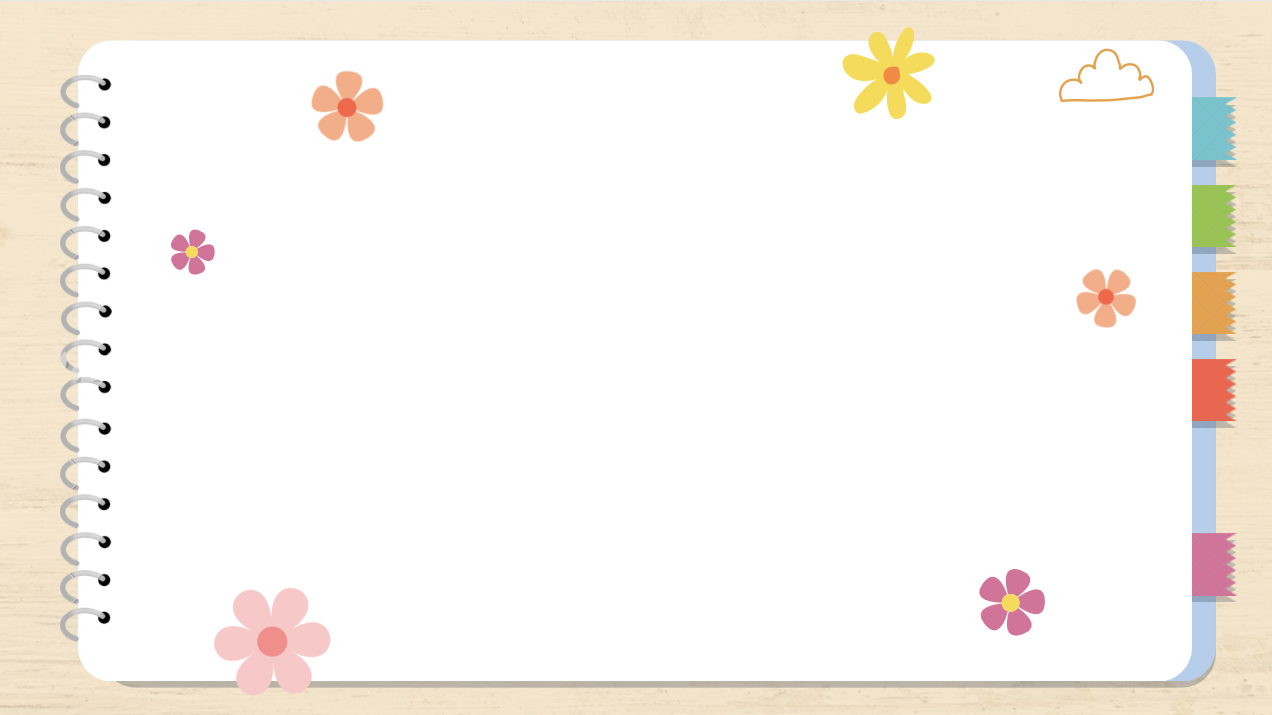 الفصل ٨ - ٢ الاشكال الثنائية الأبعاد
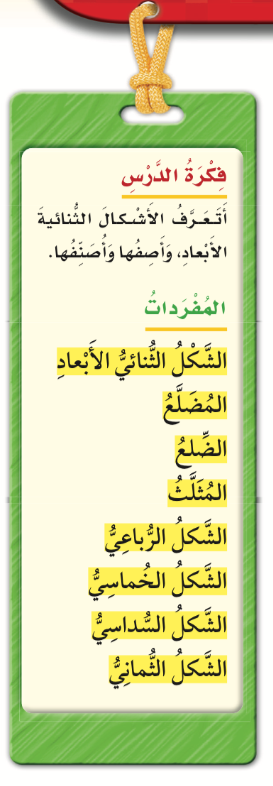 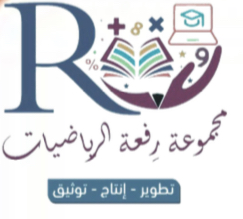 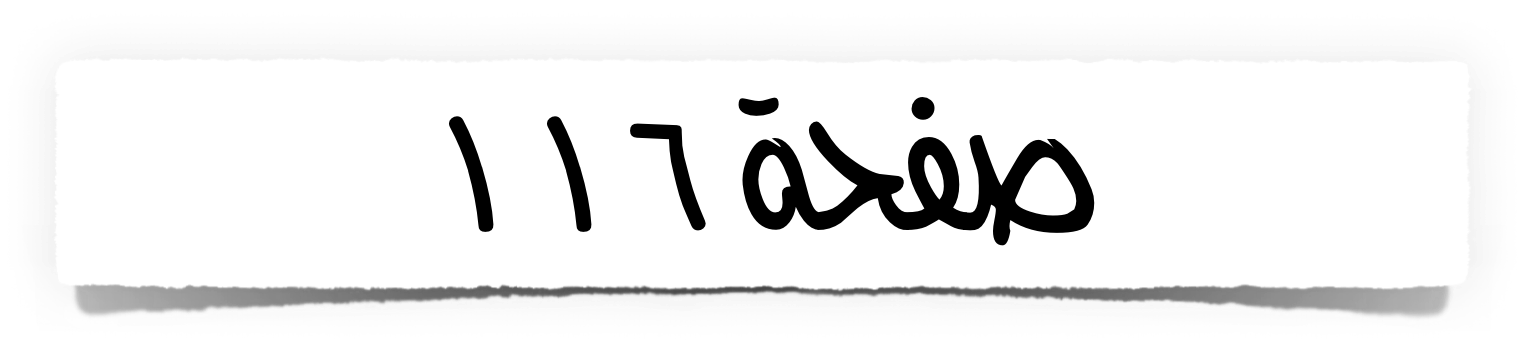 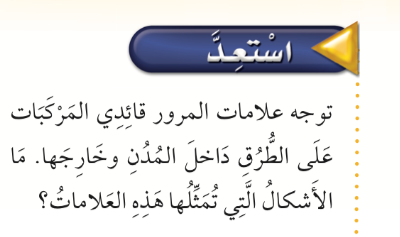 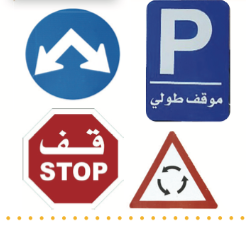 أ/ فاطمة جبران
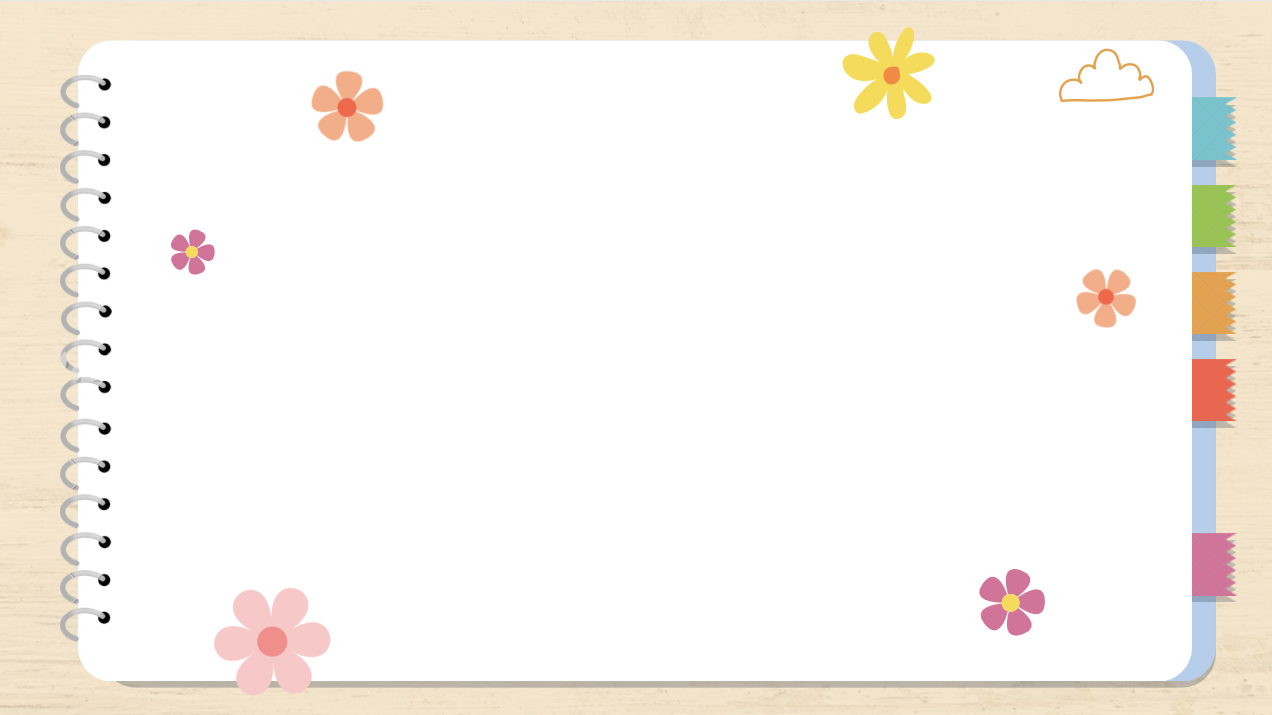 الفصل ٨ - ٢ الاشكال الثنائية الأبعاد
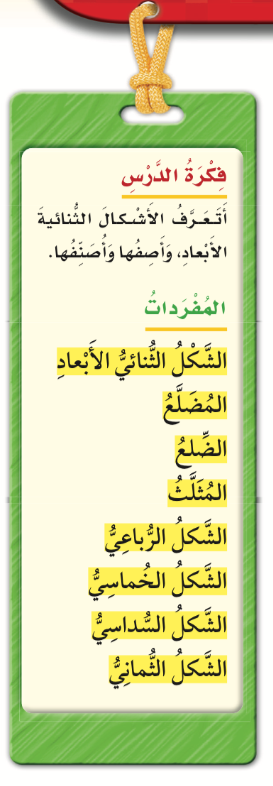 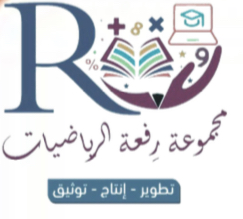 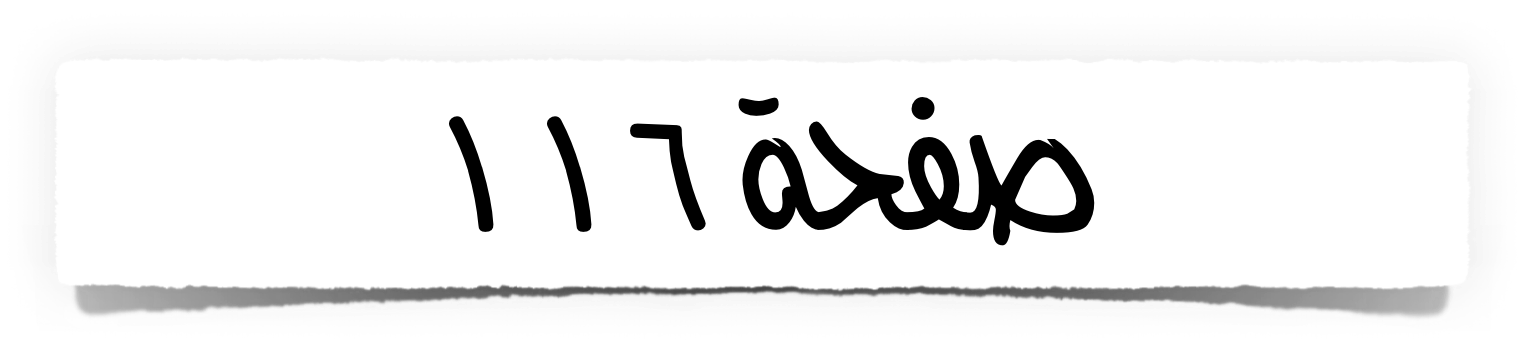 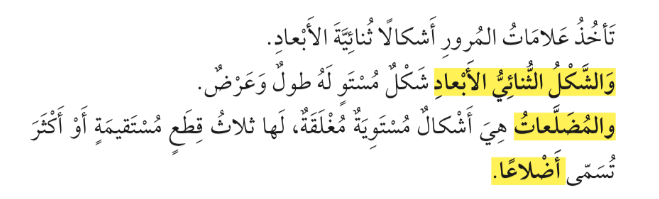 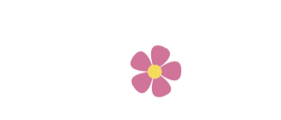 أ/ فاطمة جبران
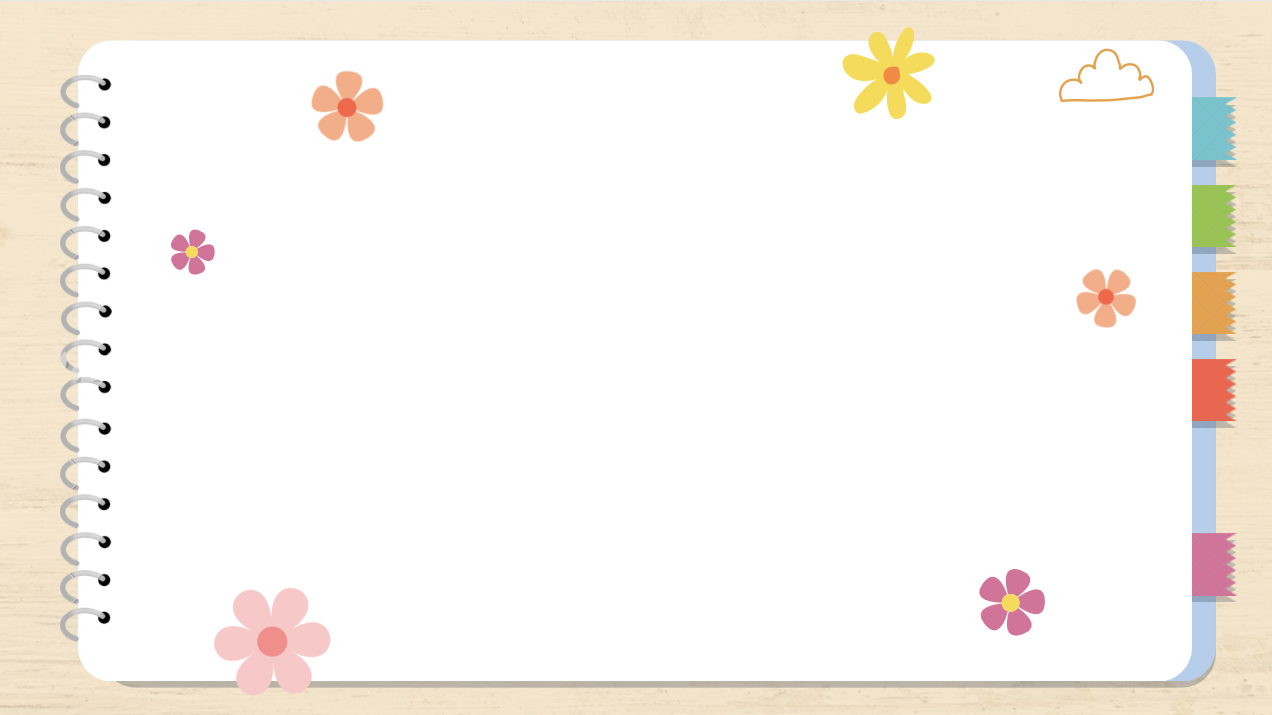 الفصل ٨ - ٢ الاشكال الثنائية الأبعاد
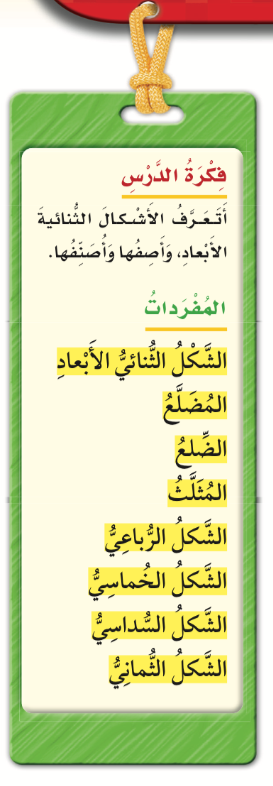 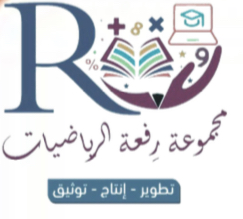 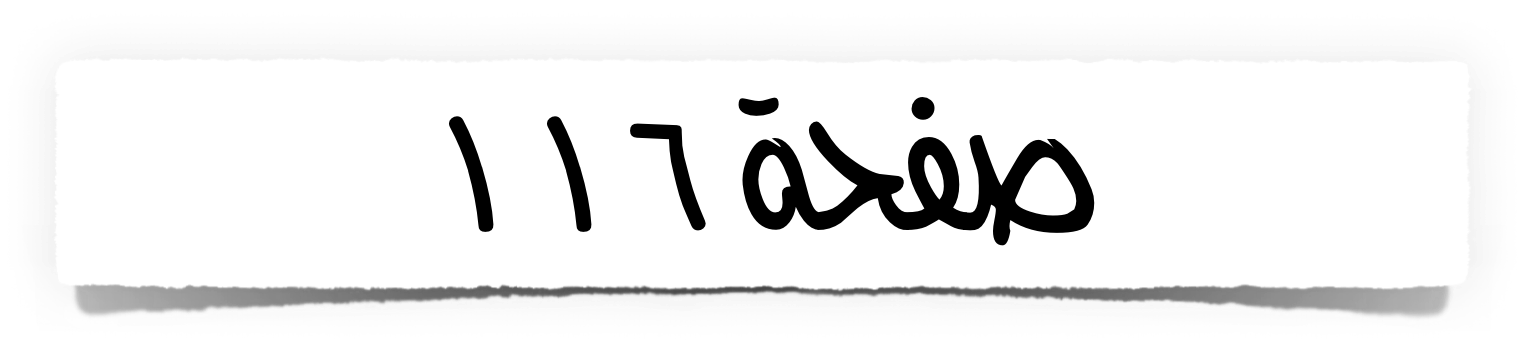 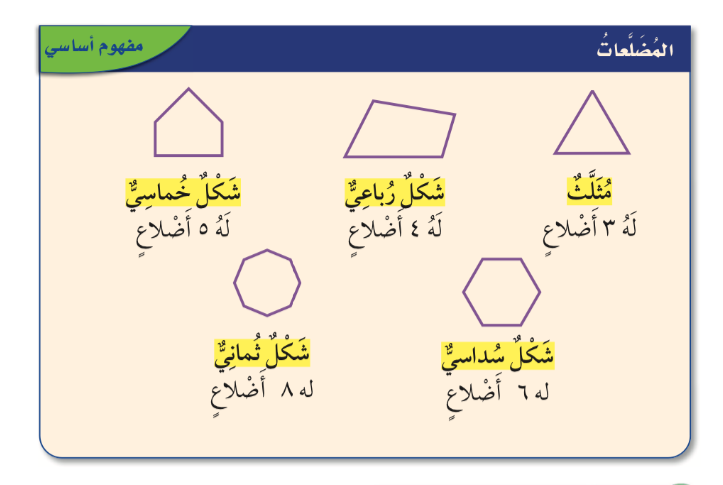 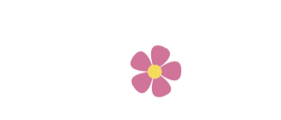 أ/ فاطمة جبران
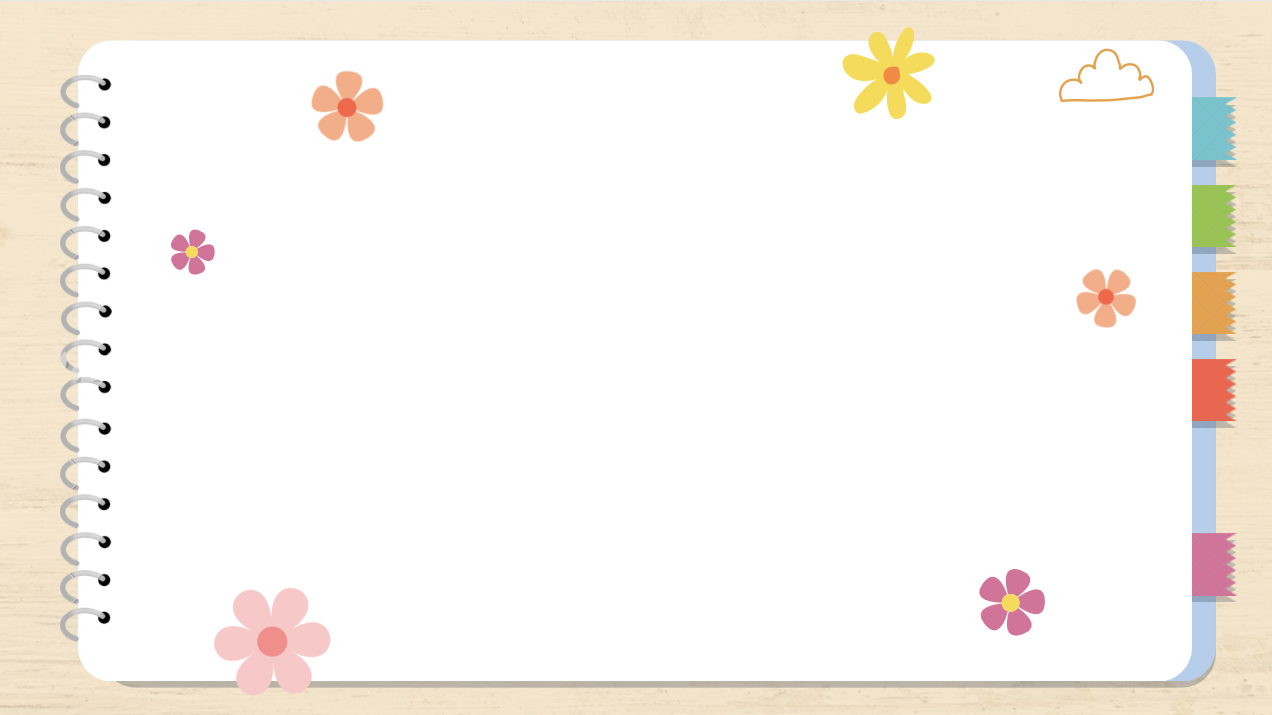 الفصل ٨ - ٢ الاشكال الثنائية الأبعاد
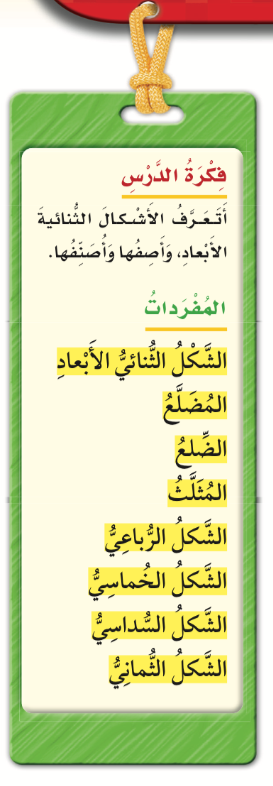 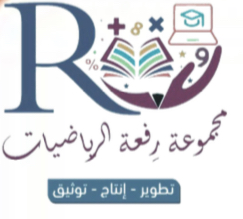 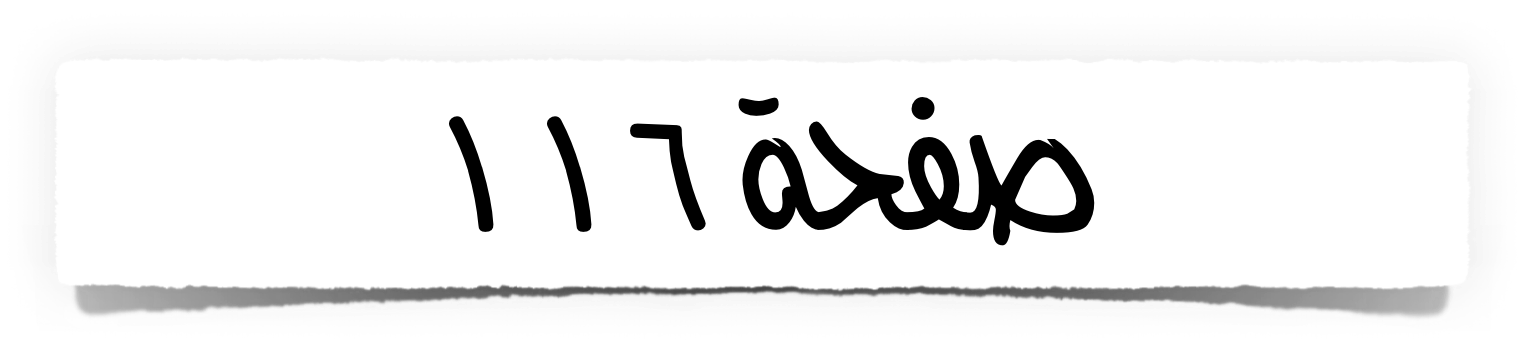 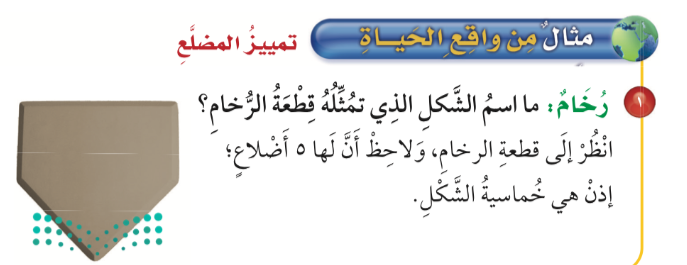 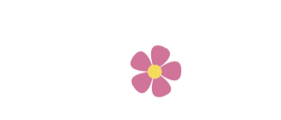 أ/ فاطمة جبران
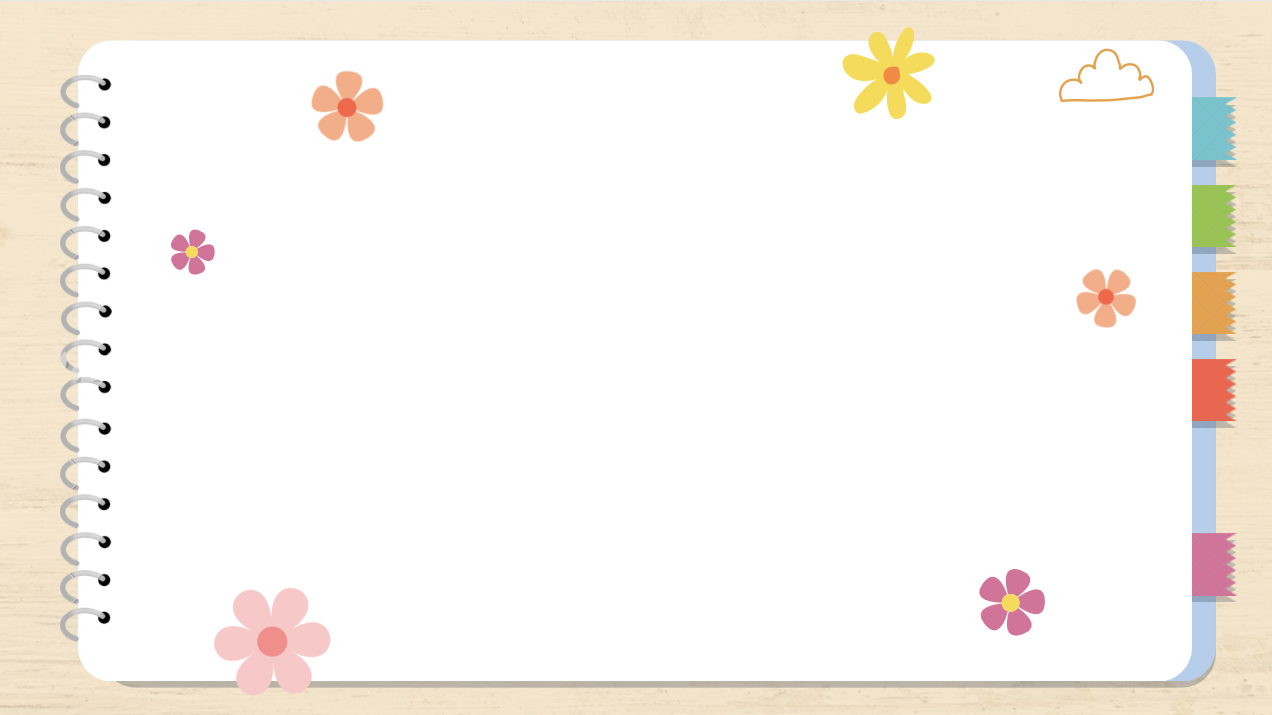 الفصل ٨ - ٢ الاشكال الثنائية الأبعاد
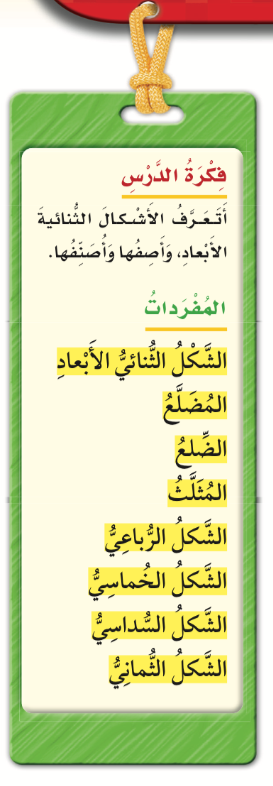 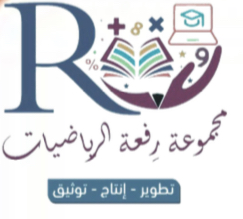 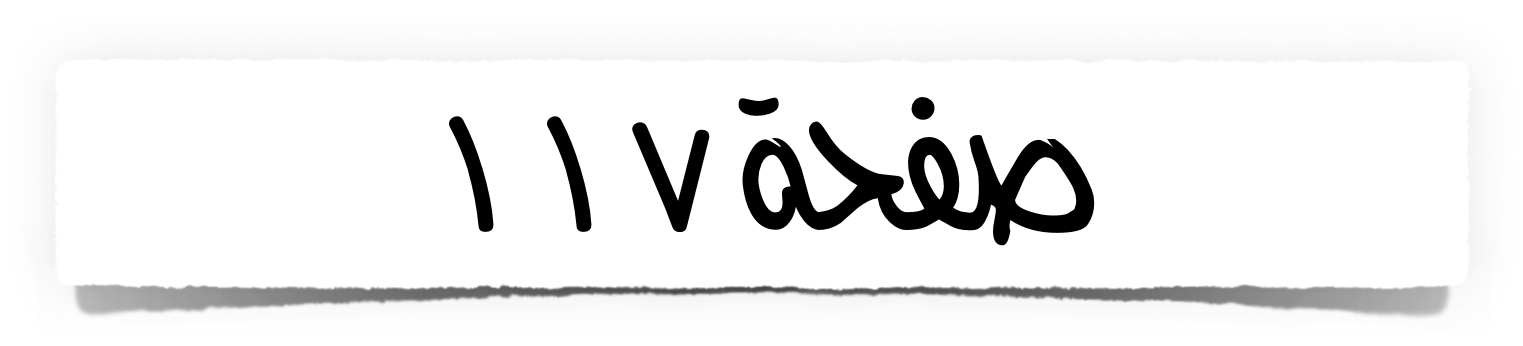 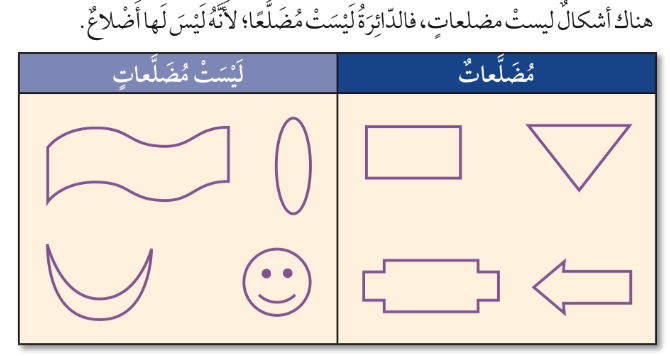 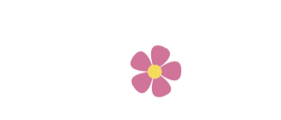 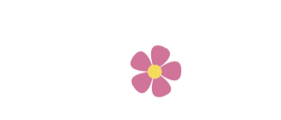 أ/ فاطمة جبران
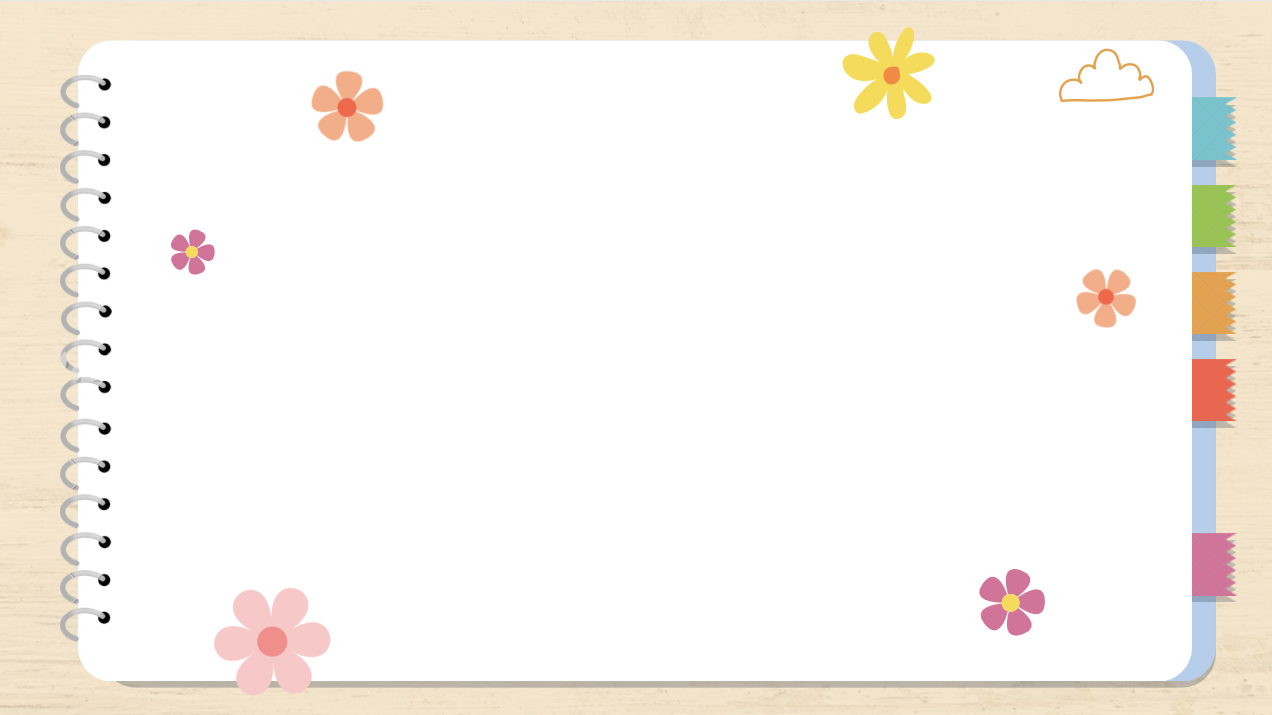 الفصل ٨ - ٢ الاشكال الثنائية الأبعاد
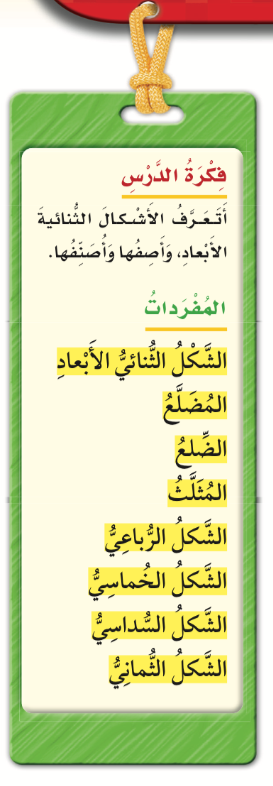 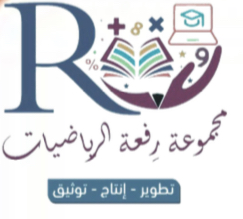 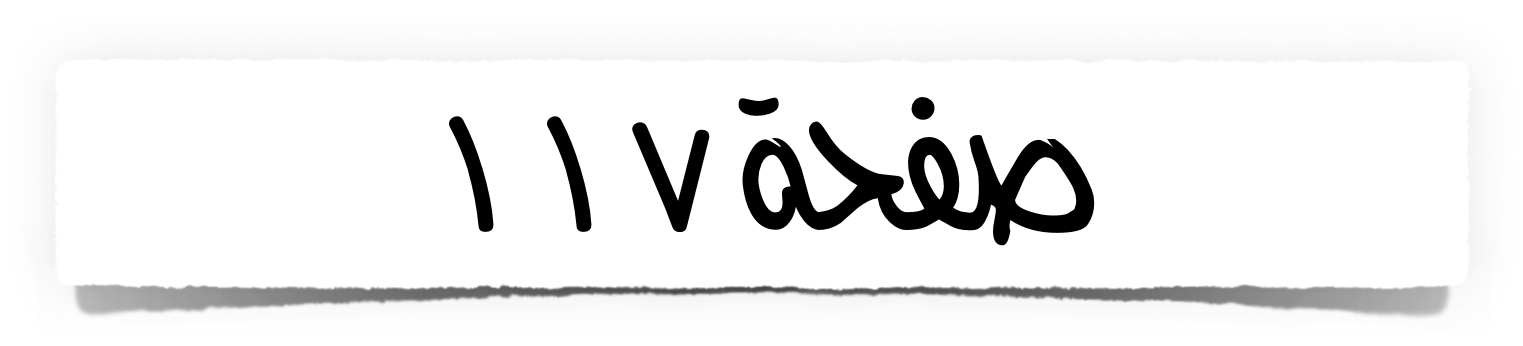 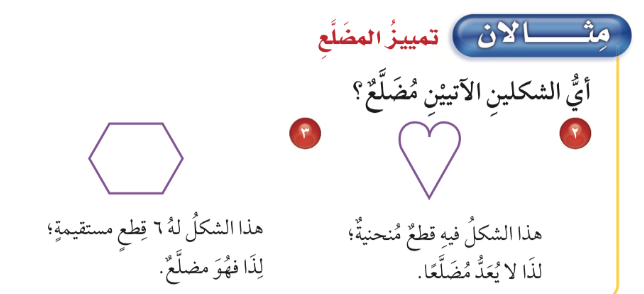 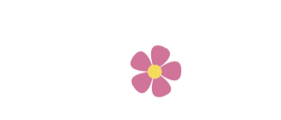 أ/ فاطمة جبران
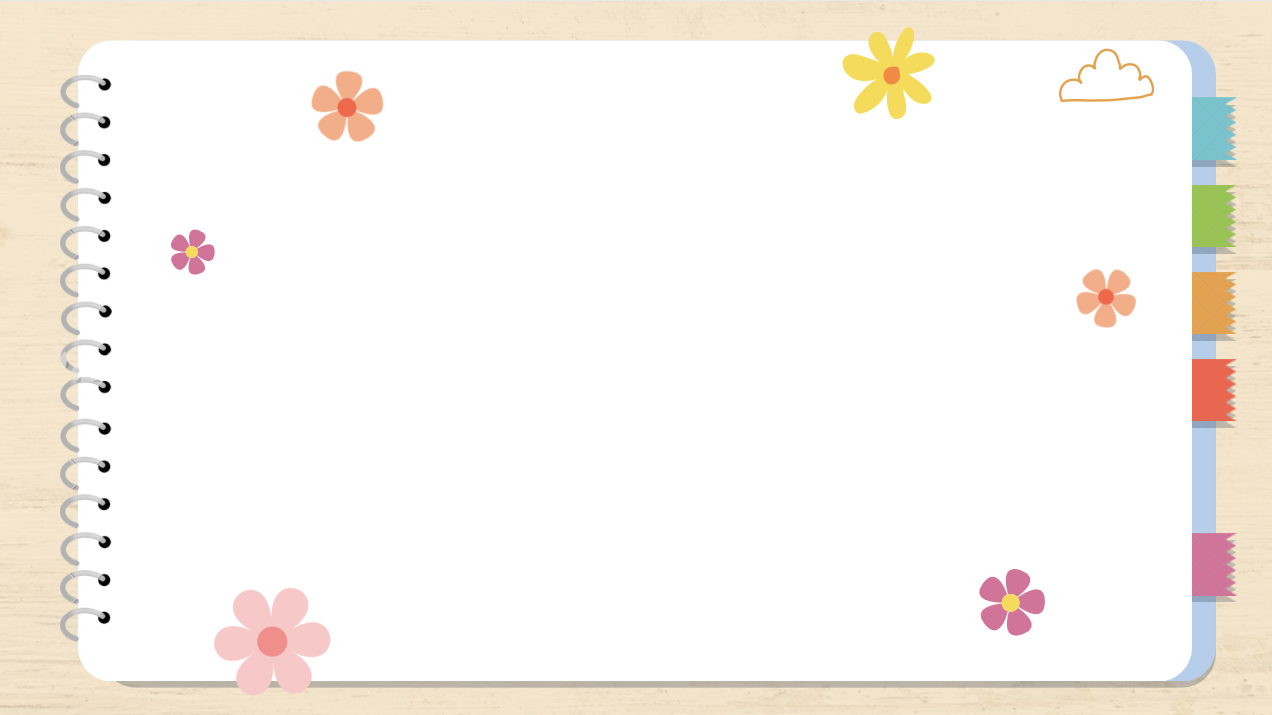 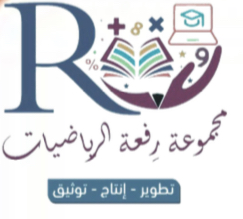 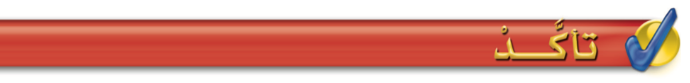 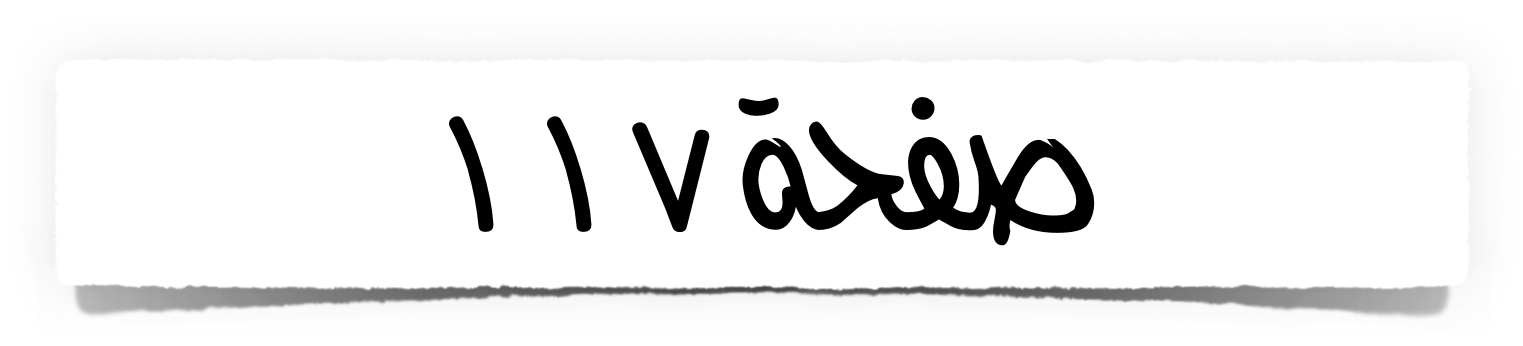 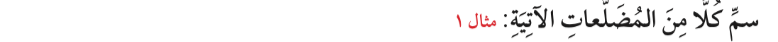 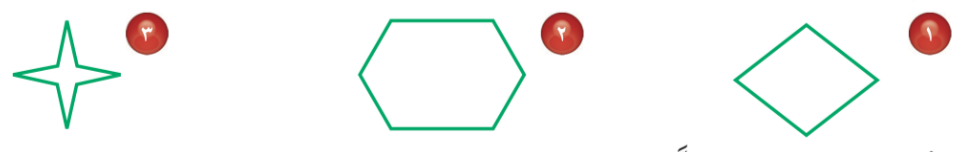 أ/ فاطمة جبران
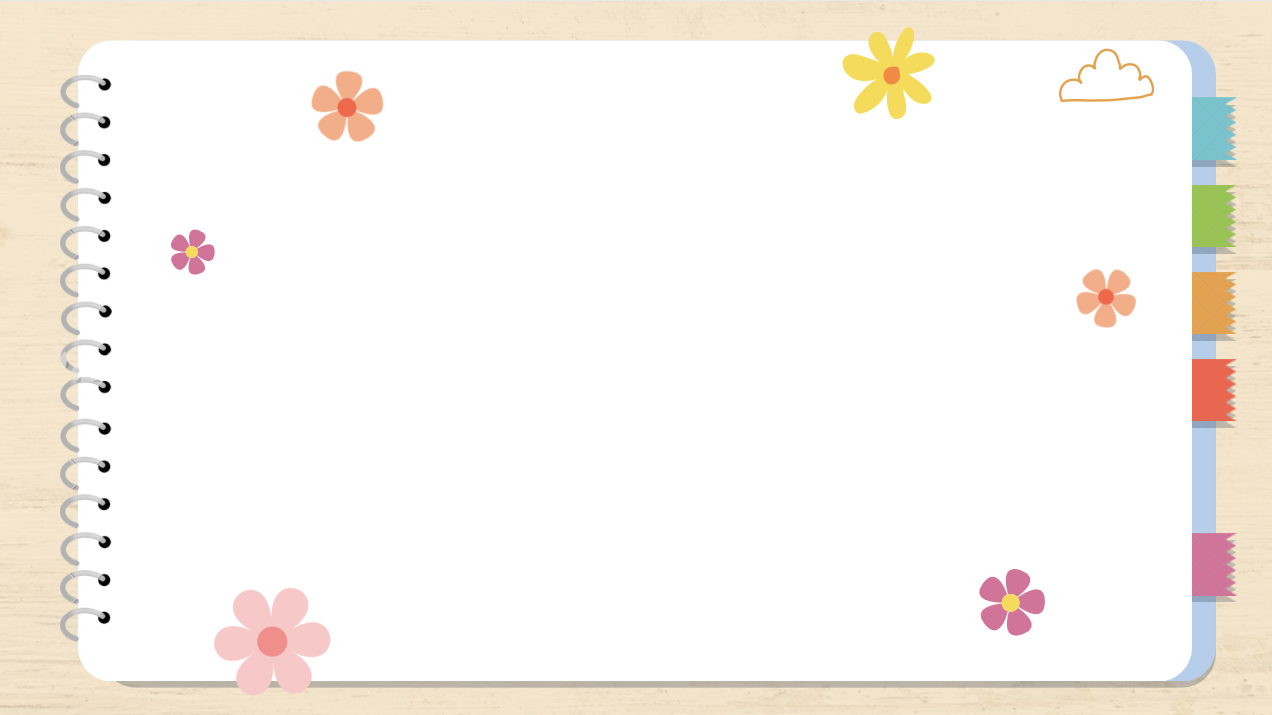 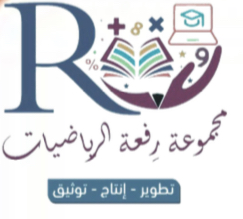 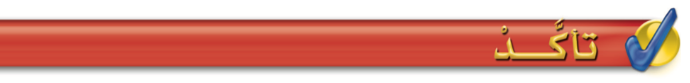 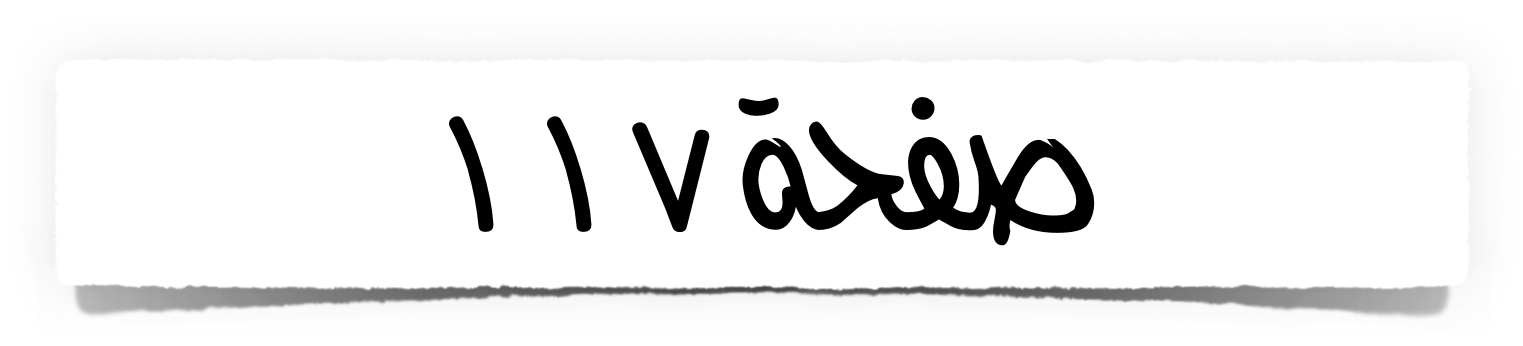 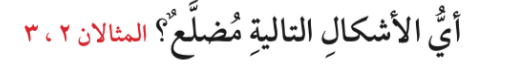 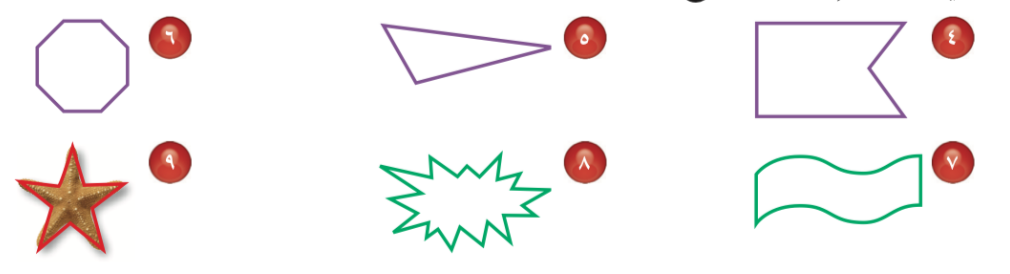 أ/ فاطمة جبران
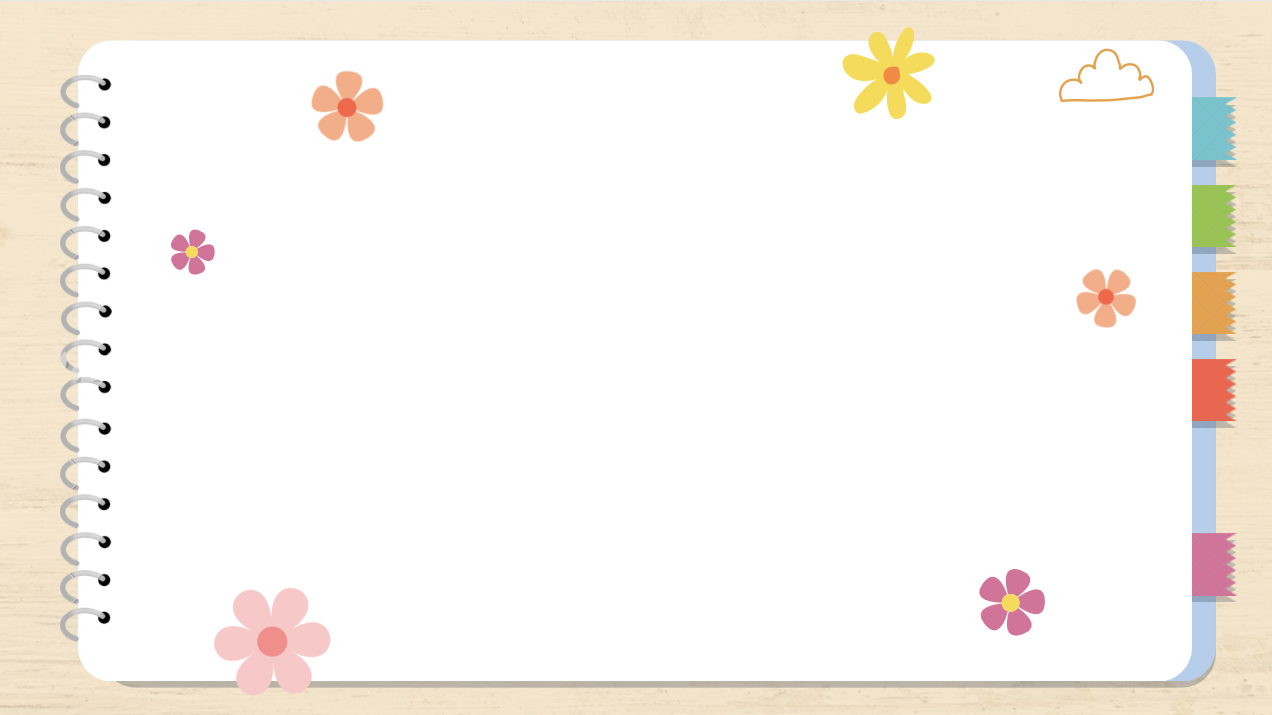 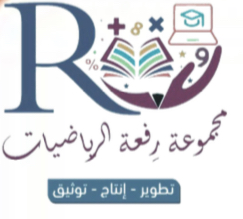 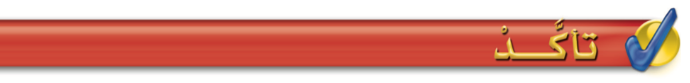 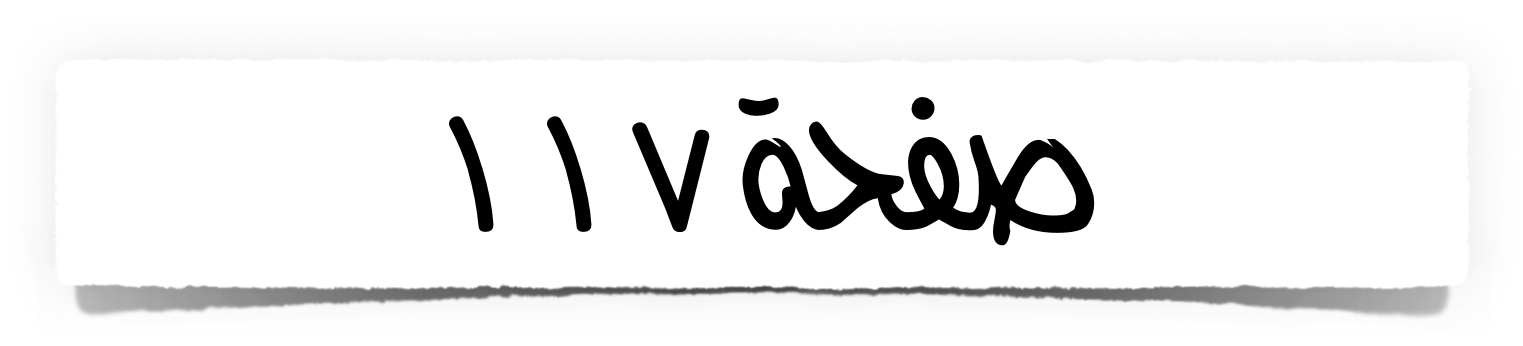 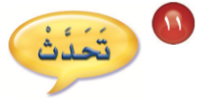 اذا ‏قصت   ورقة رباعية الشكل إلى  قطعتين فما اسم كل من الشكلين  الناتجين
أ/ فاطمة جبران
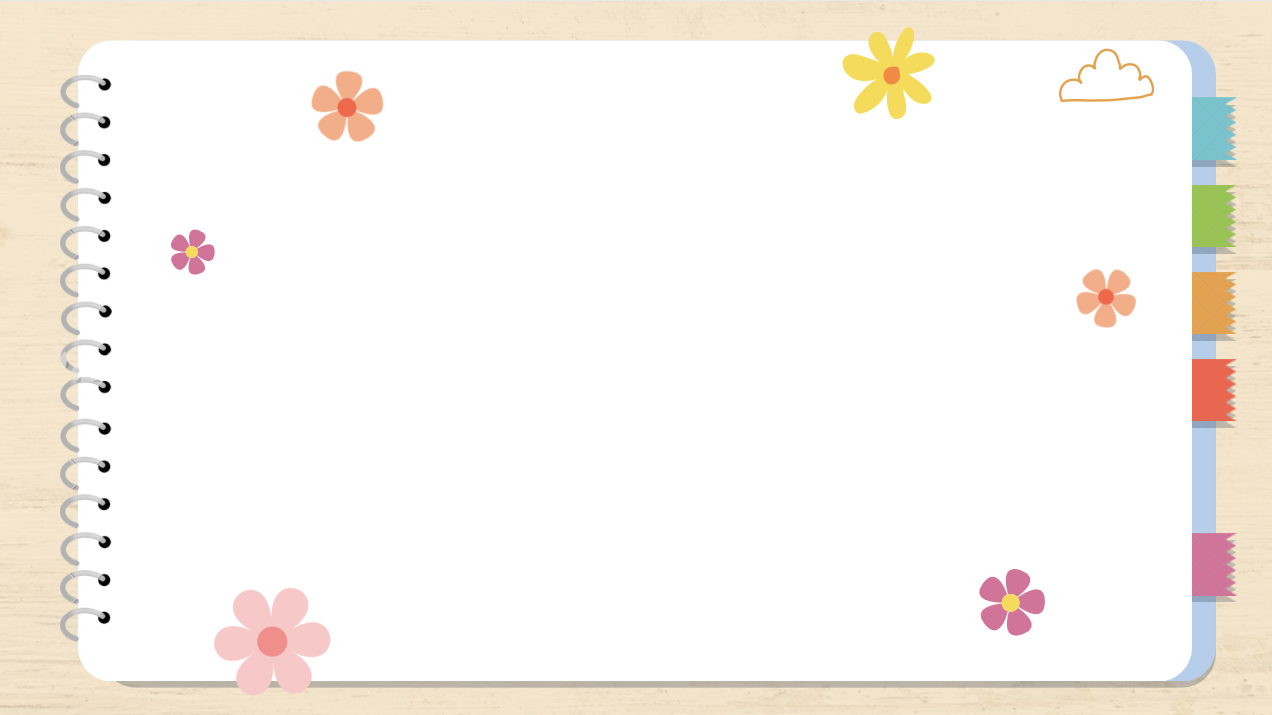 🌟
🌟
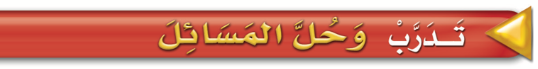 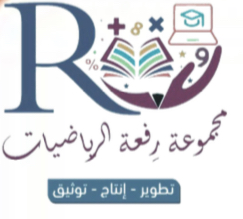 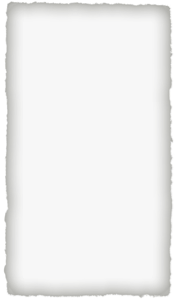 🌟
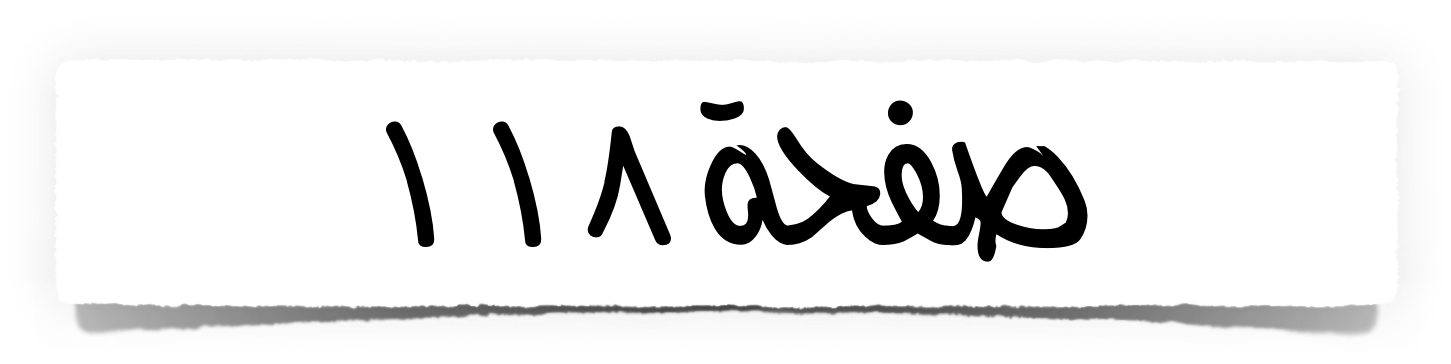 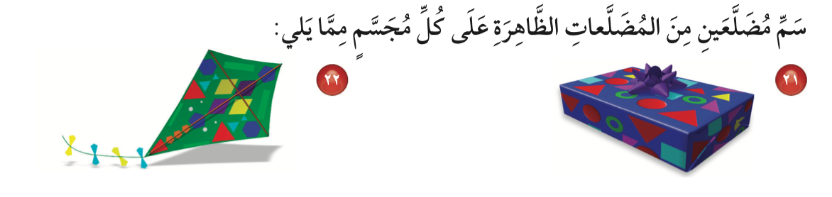 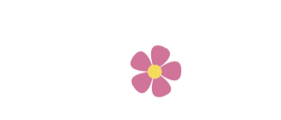 أ/ فاطمة جبران
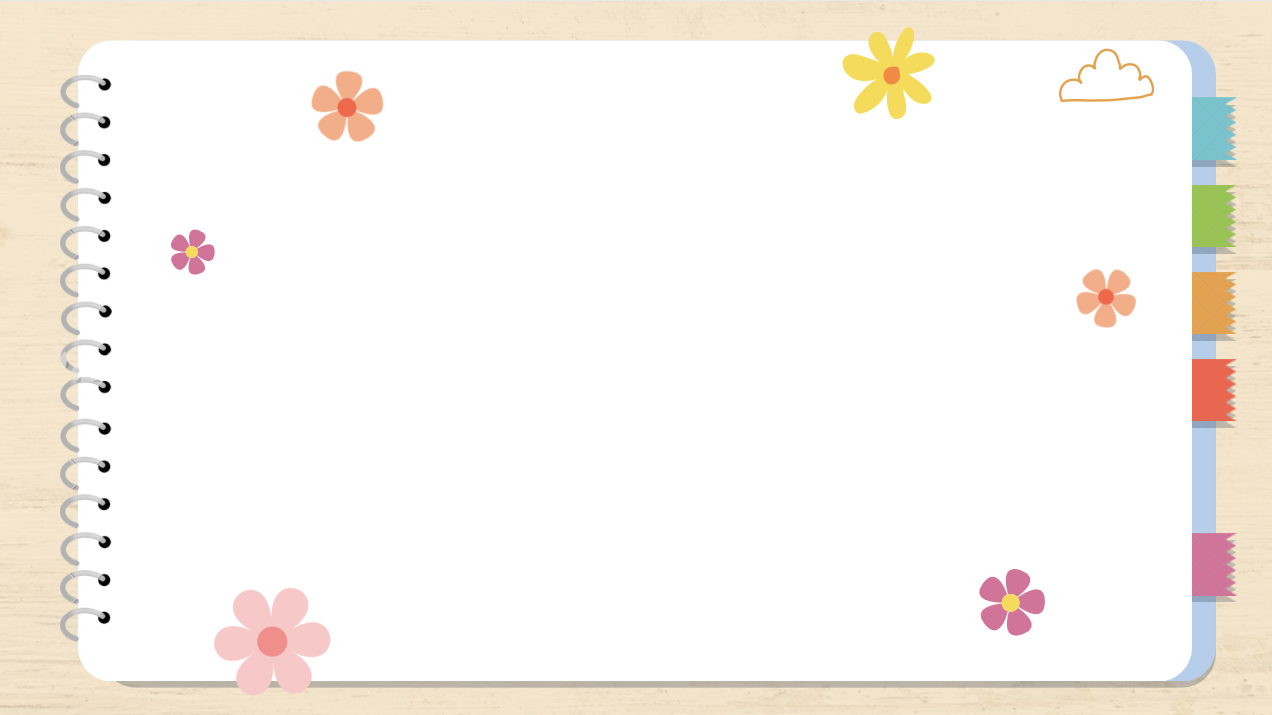 🌟
🌟
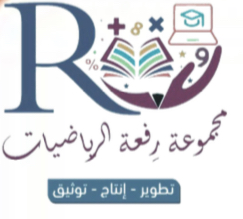 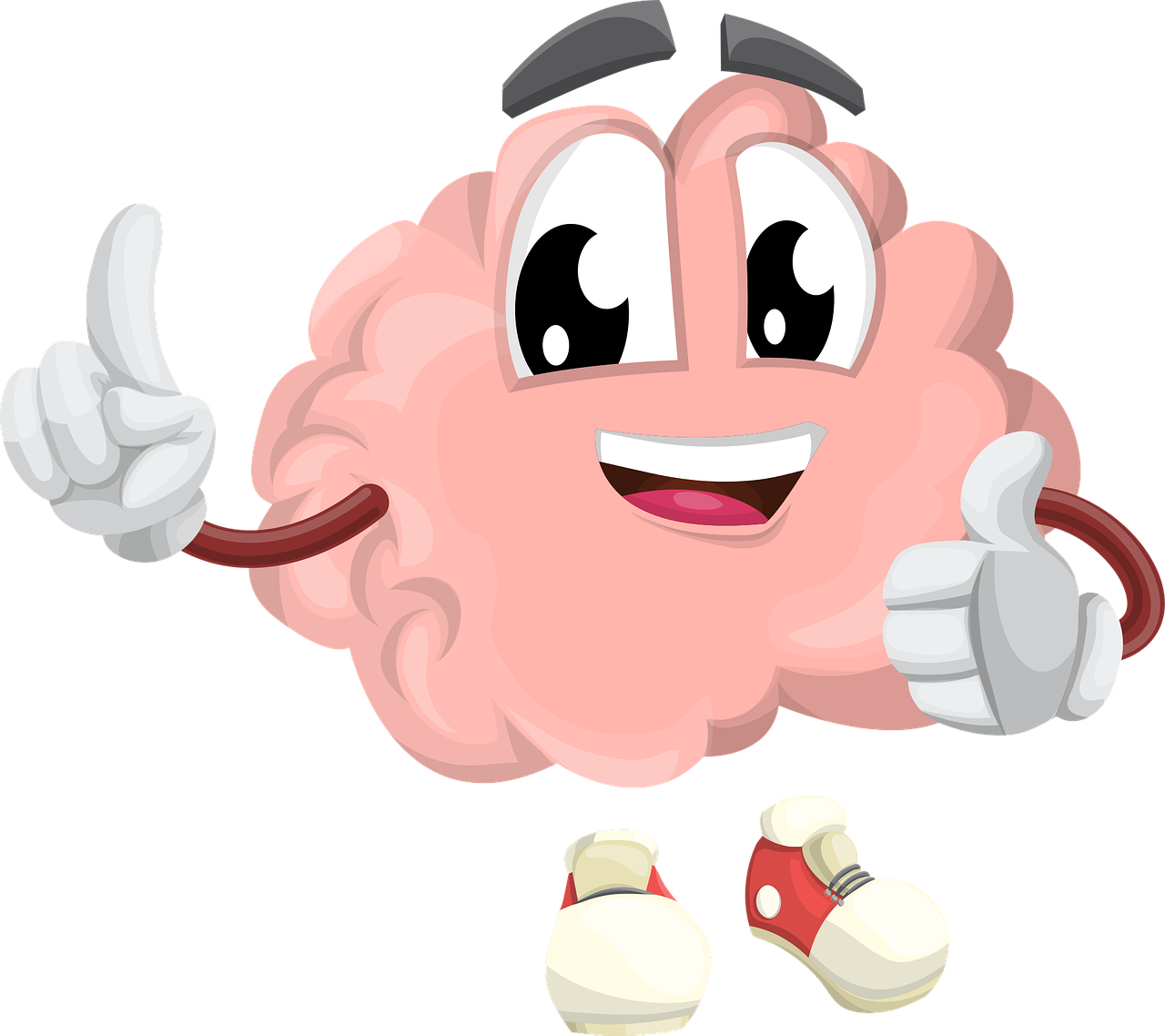 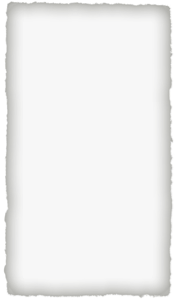 🌟
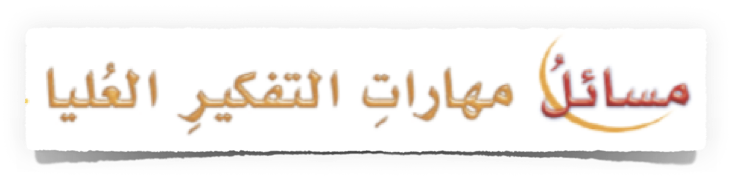 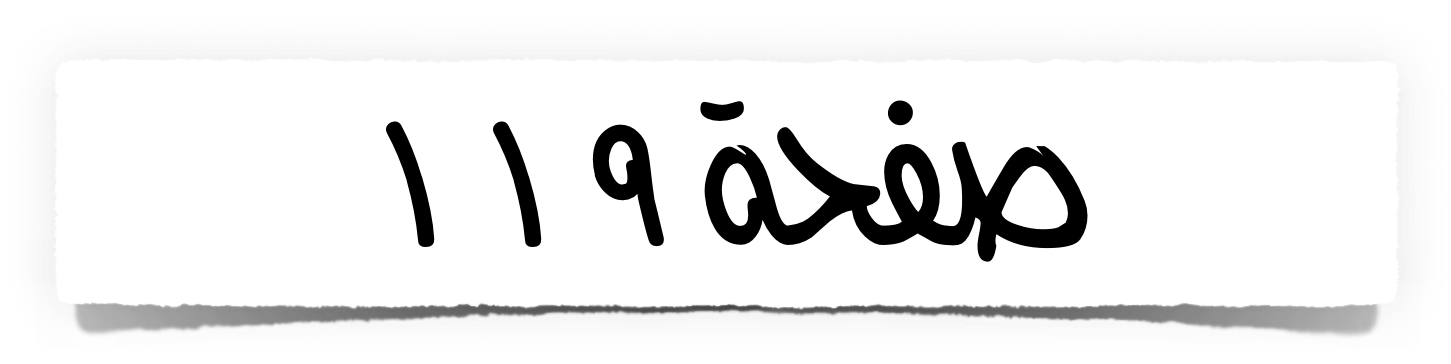 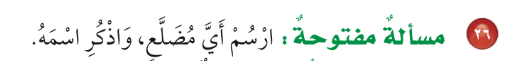 أ/ فاطمة جبران
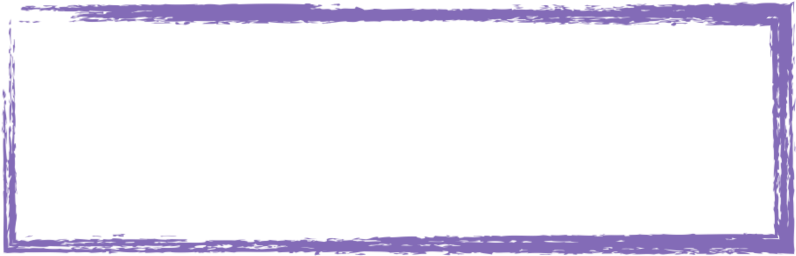 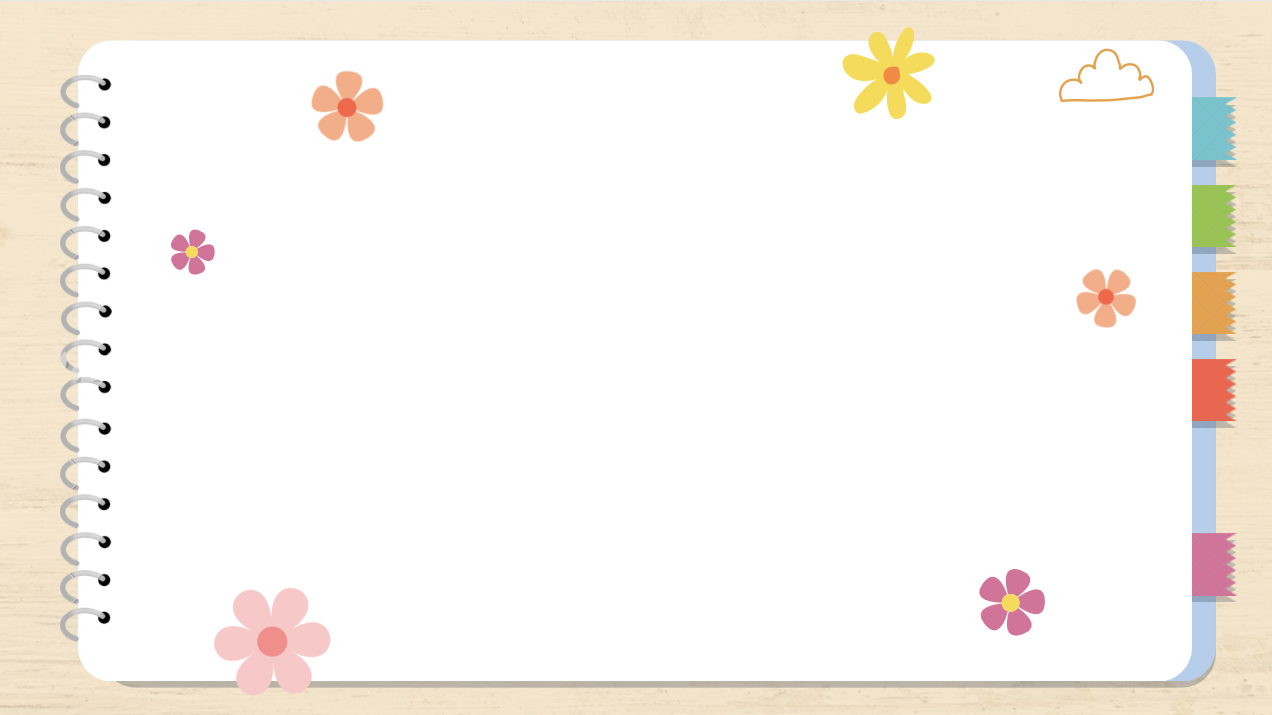 ماذاتعلمت ؟
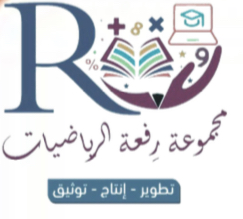 أ/ فاطمة جبران
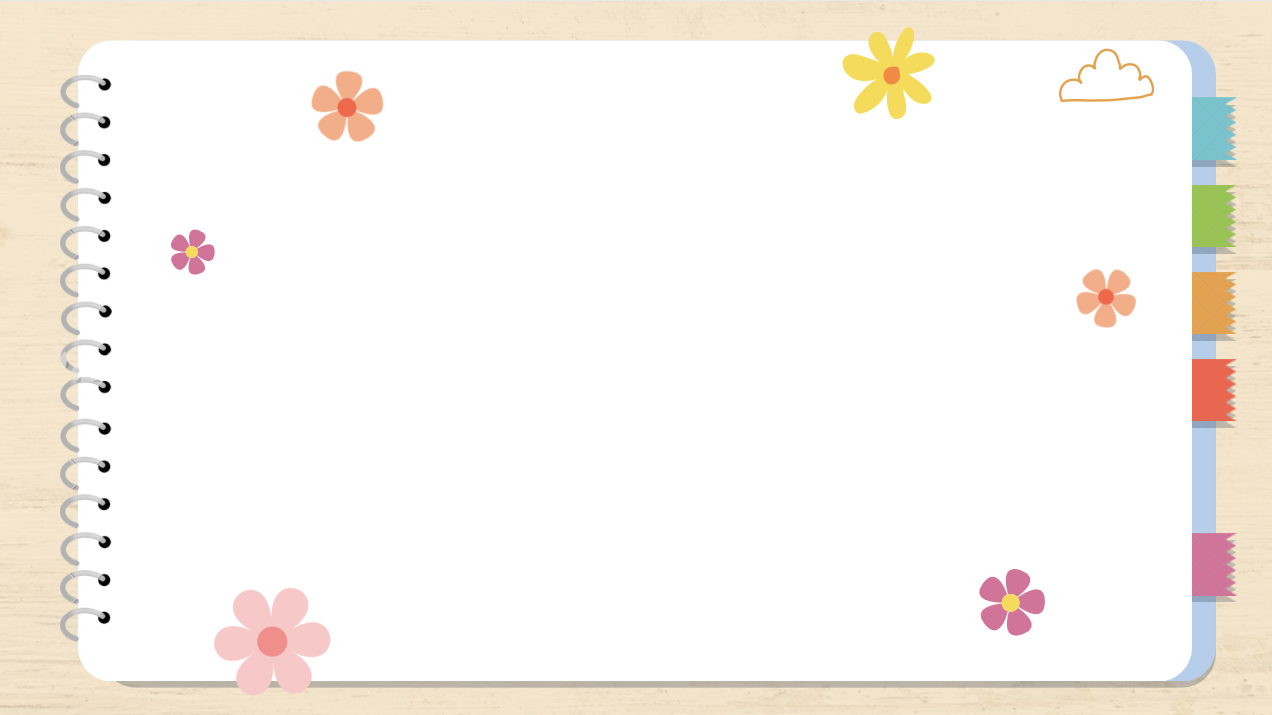 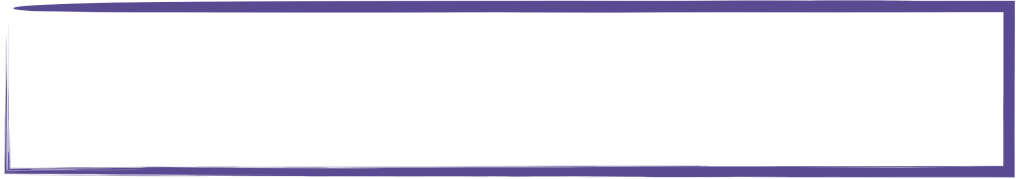 المتميزات في الدرس
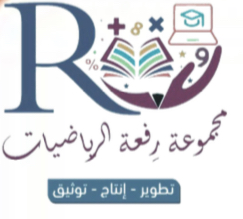 أ/ فاطمة جبران
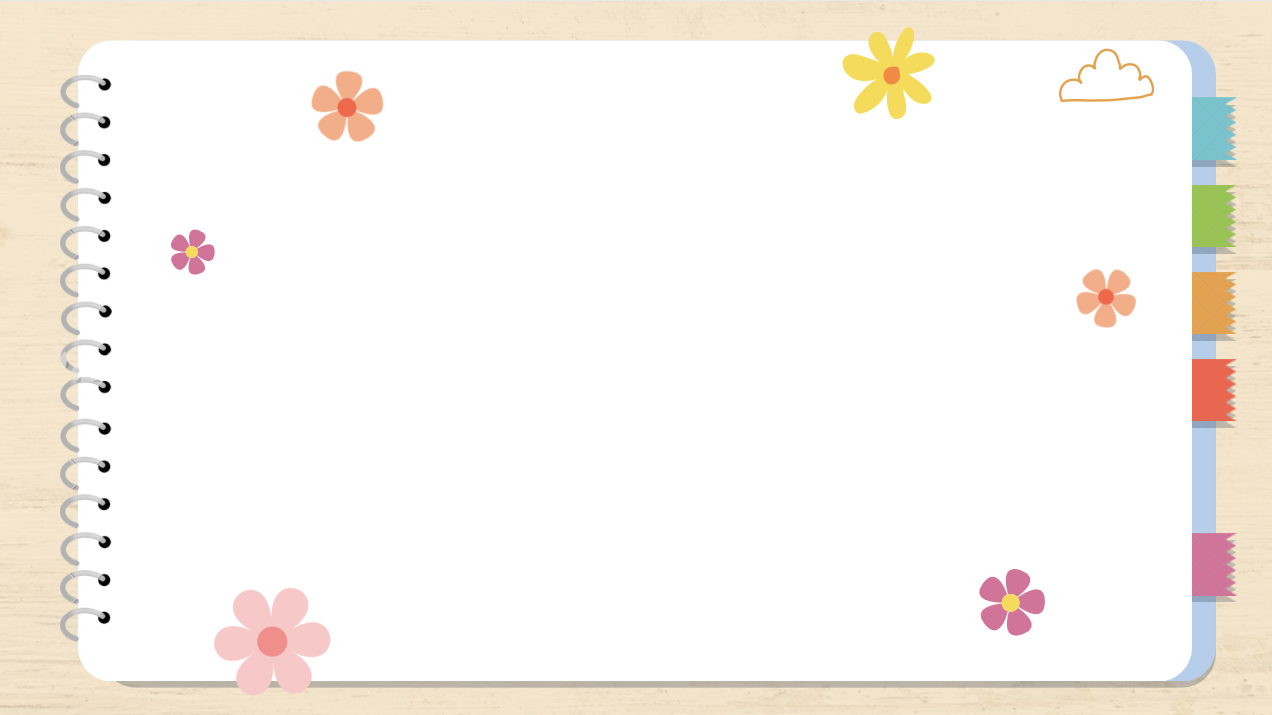 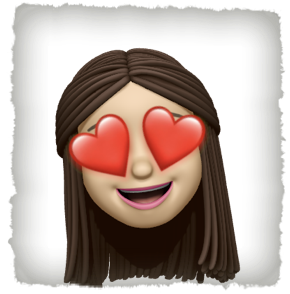 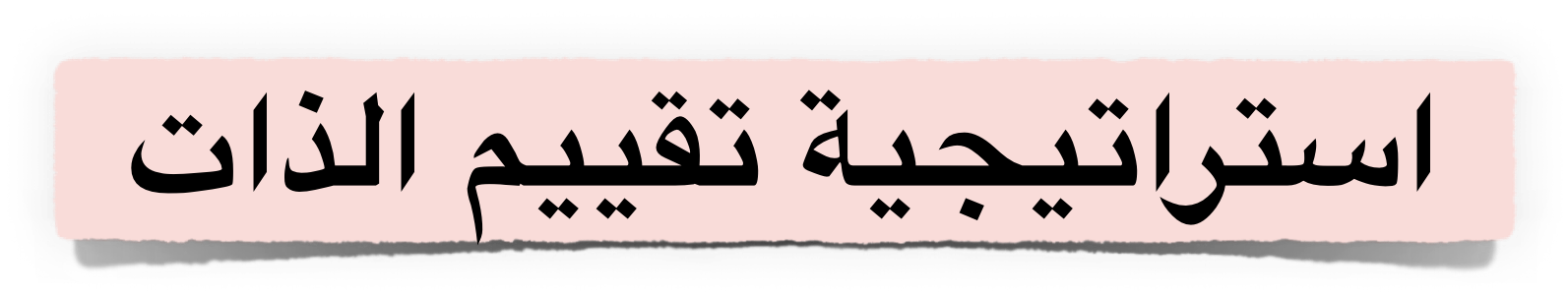 سهل 😍
سهل 😍
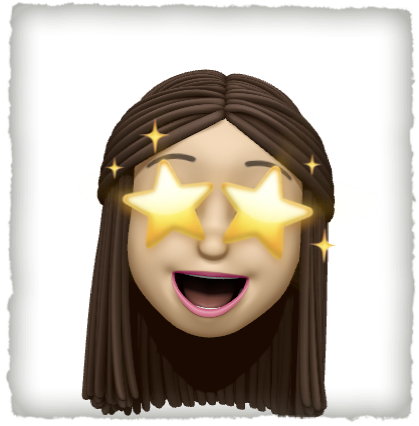 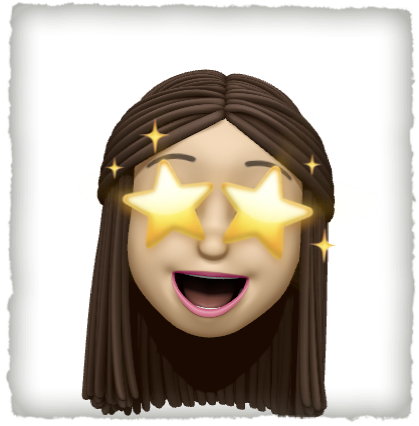 ممتع 🤩
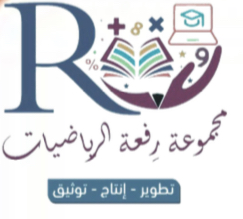 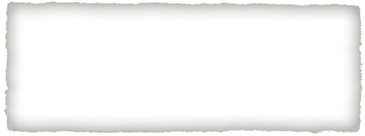 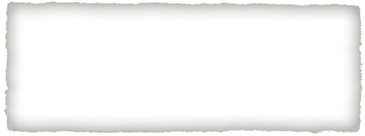 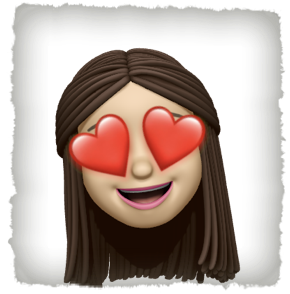 قيم نفسك بالنسبة لفهمك للدرس
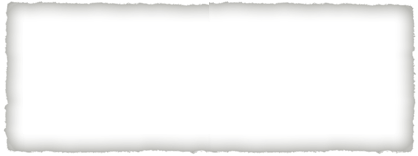 ممتع 🤩
أ/ فاطمة جبران
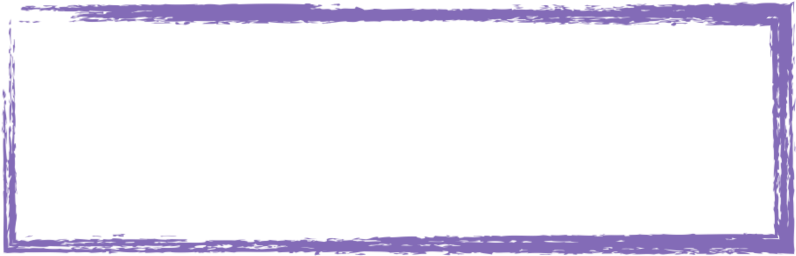 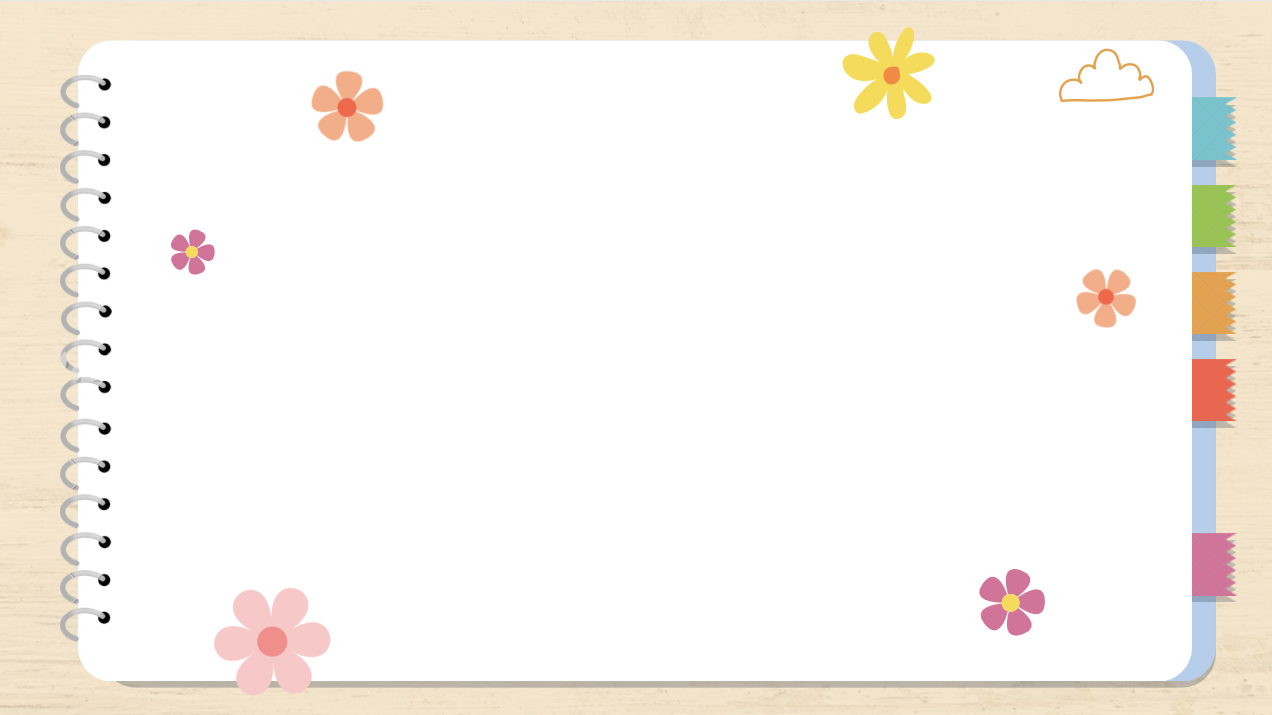 الواجب المنزلي
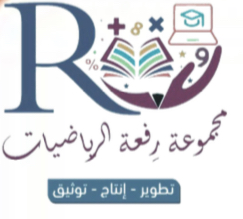 أ/ فاطمة جبران